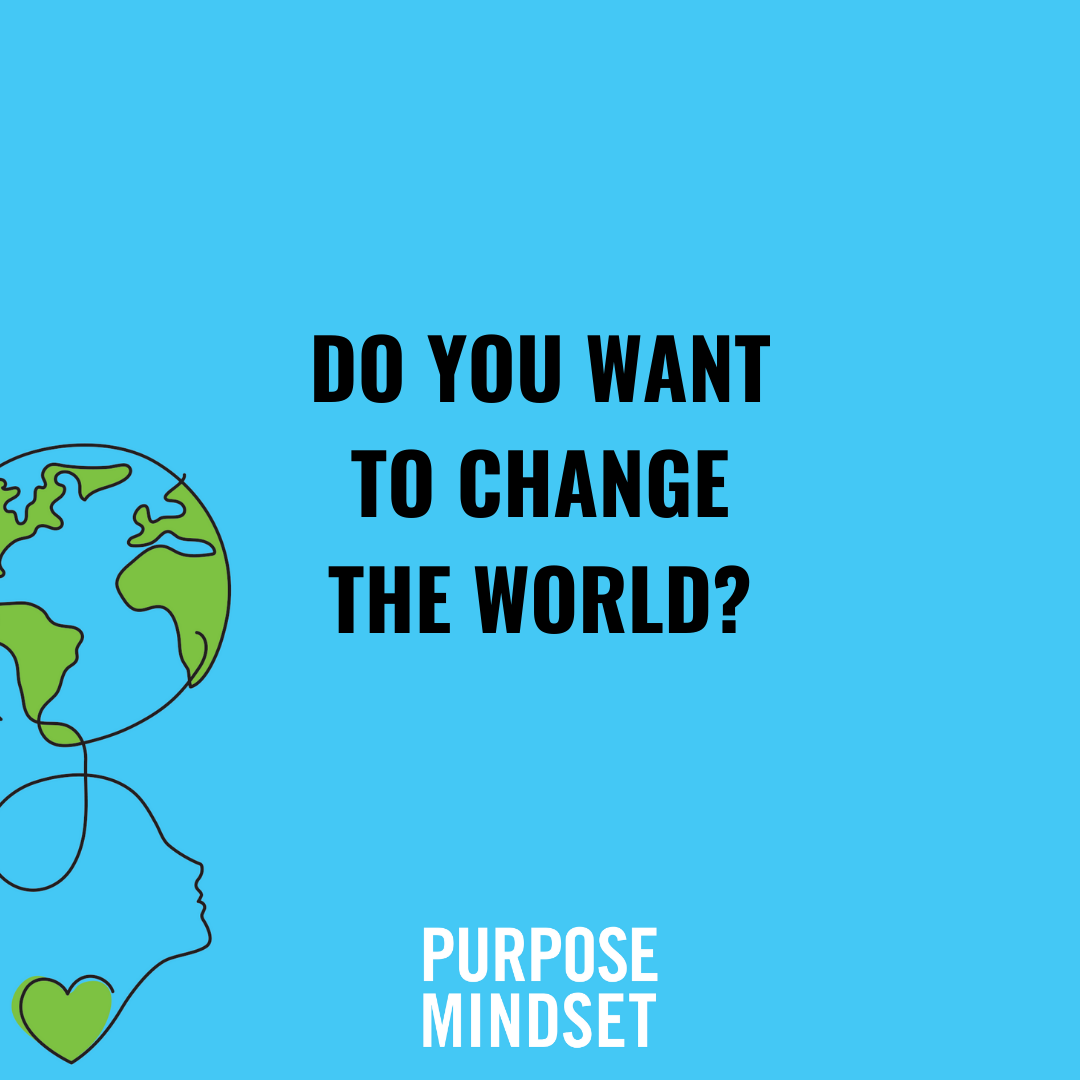 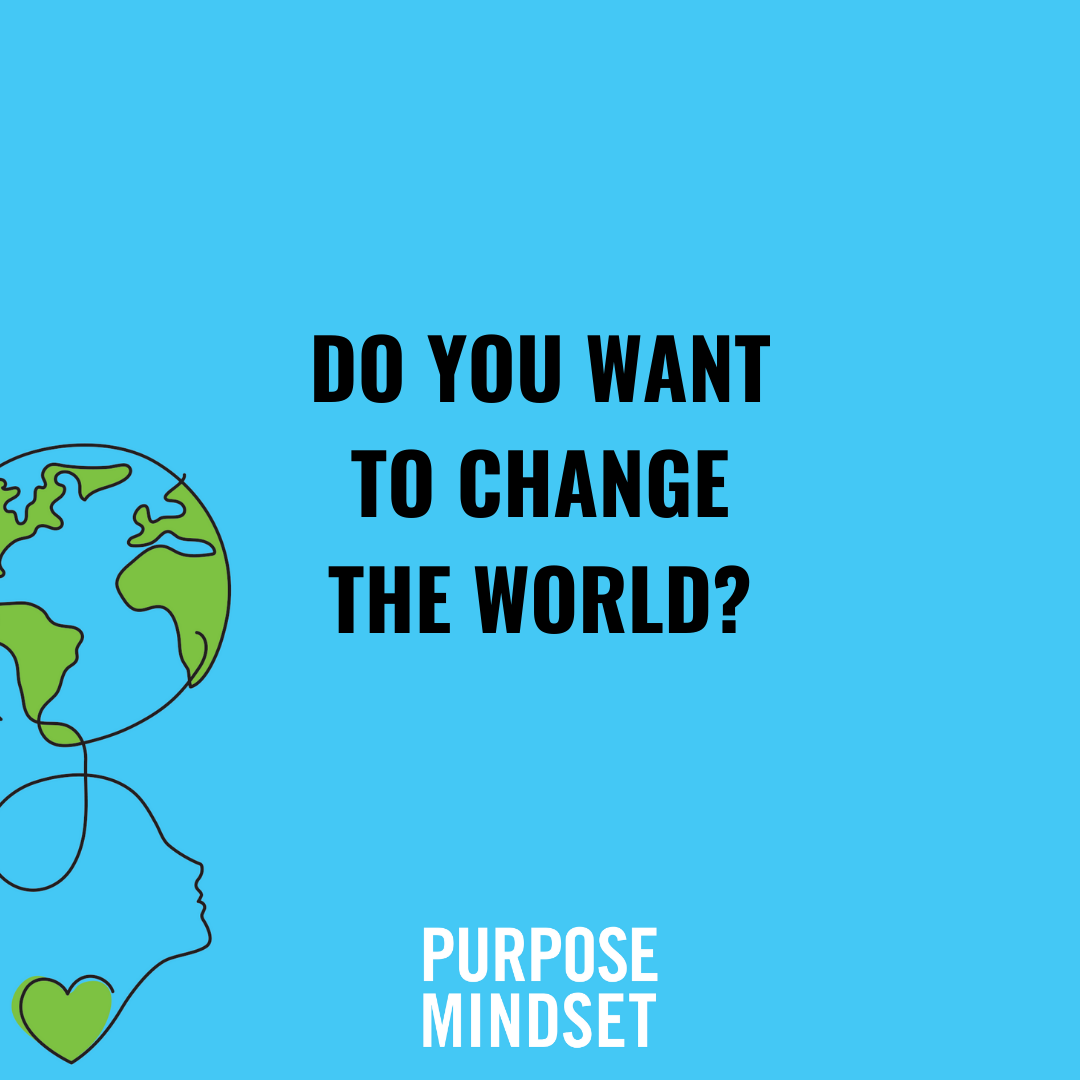 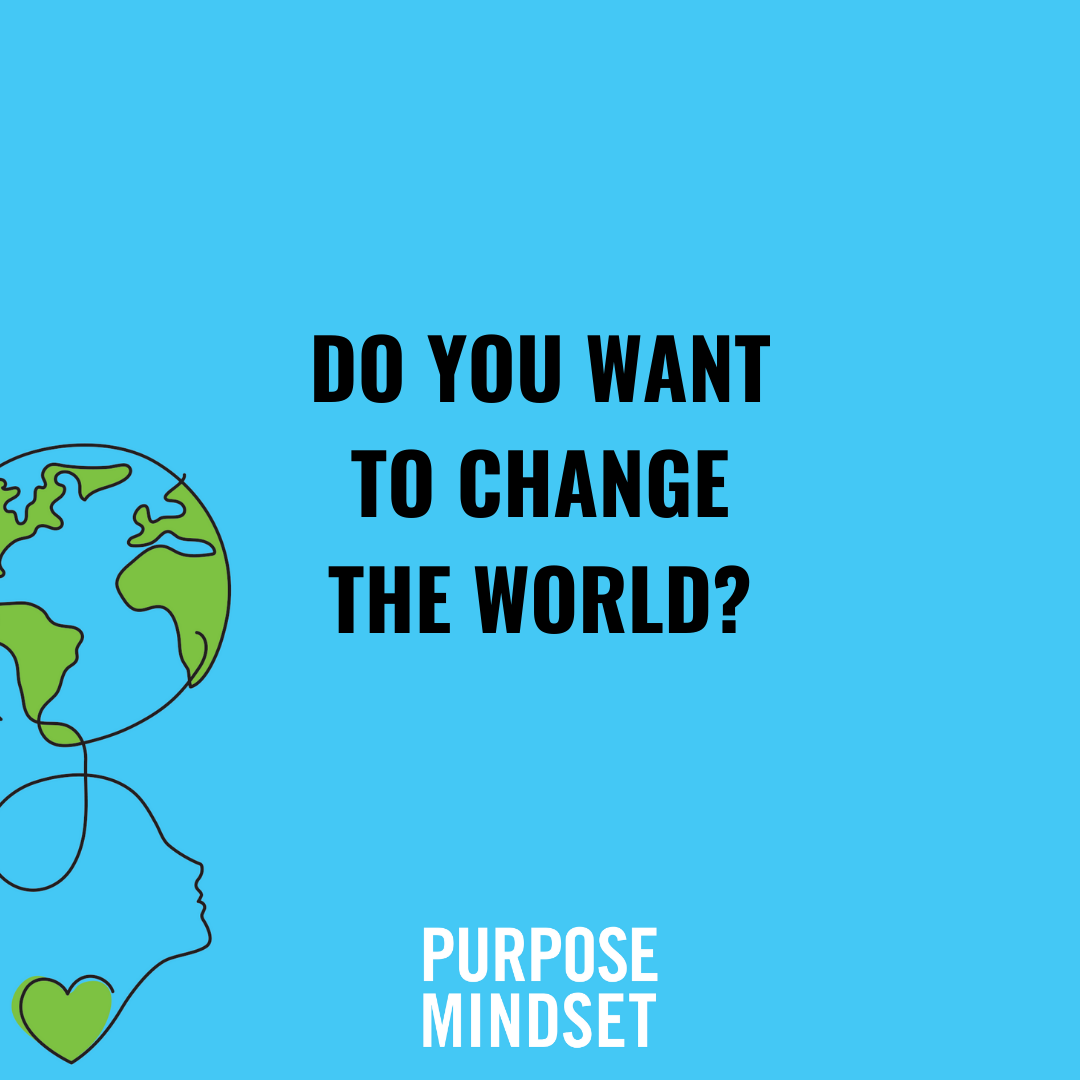 Purpose Mindset Workshop with Akhtar Badshah
Second Annual Sustainability Conference
From Charity to Sustainability
Egypt/Luxor March 2-5, 2022
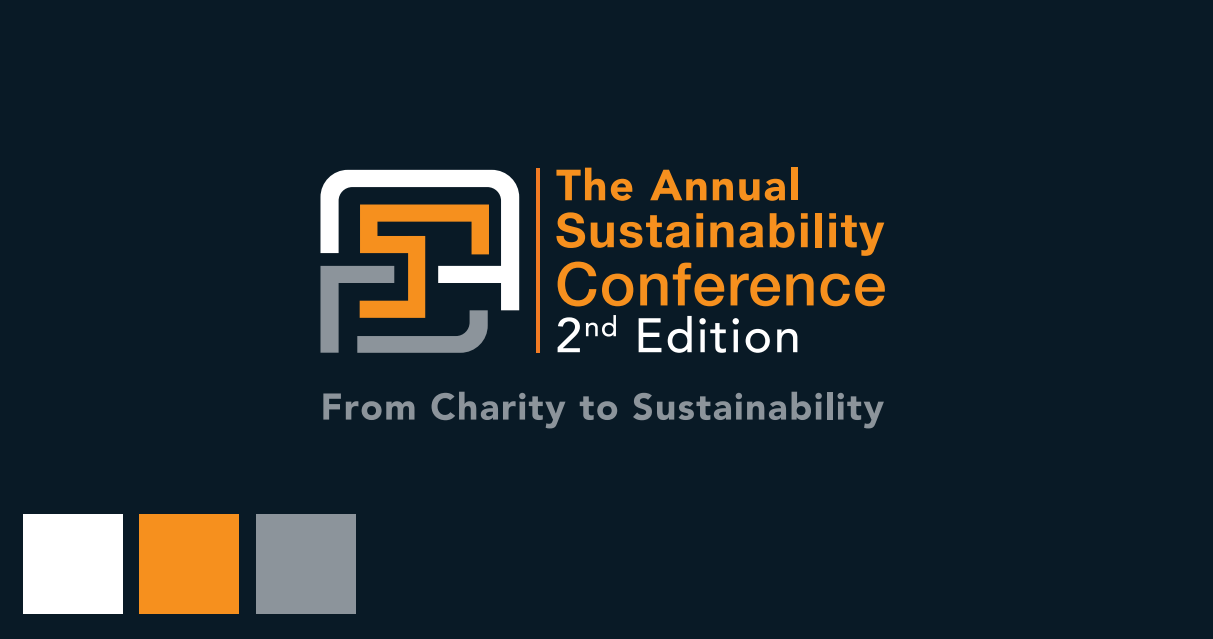 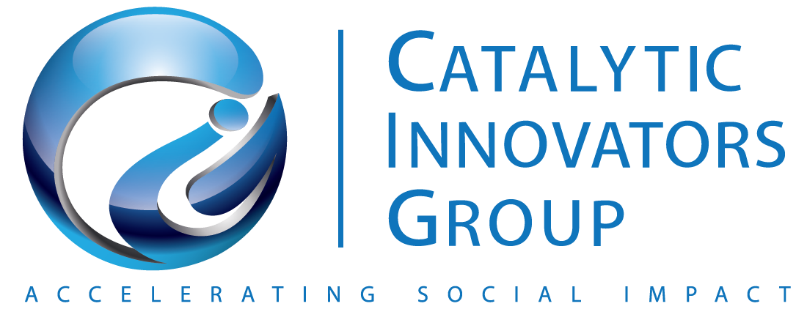 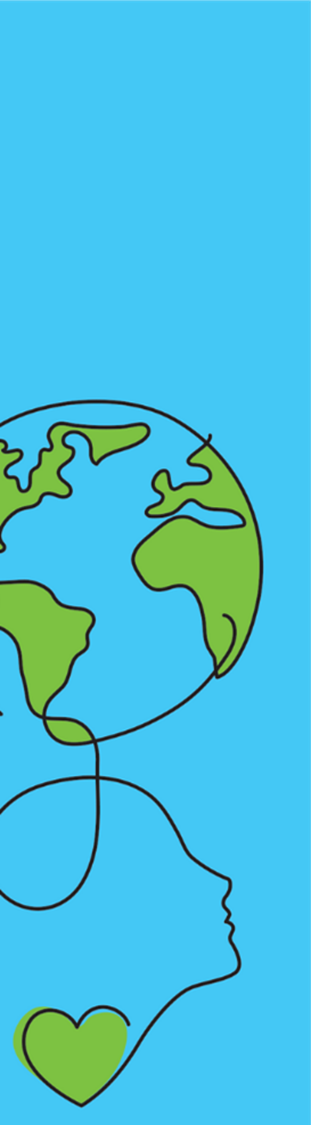 The Great Resignation
I cannot believe that the purpose of life is to be happy. I think the purpose of life is to be useful to be responsible, to be compassionate. It is above all to matter: to count, to stand for something, to have made some difference that you have lived at all.” 

– Leo Rosten (1909-1997), humorist, screenwriter, political scientist.
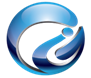 [Speaker Notes: Page 11]
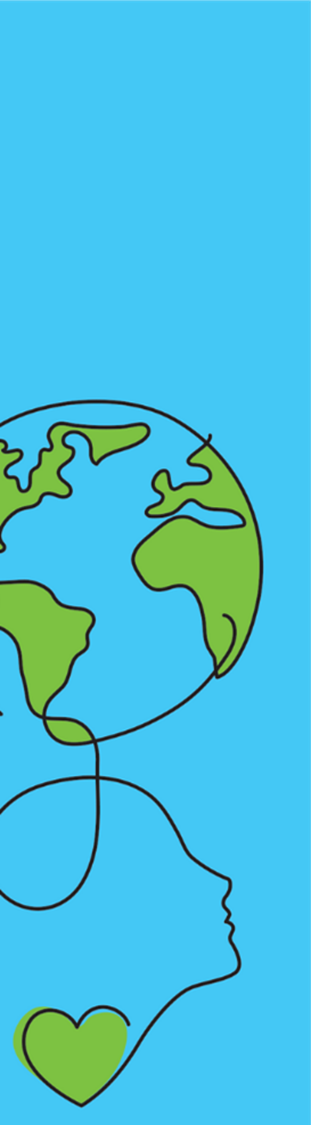 What is the best thing that happened to you so far today?
You do not fear people whose story you know Meg Wheatly
What is your STORY
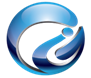 [Speaker Notes: Page 11]
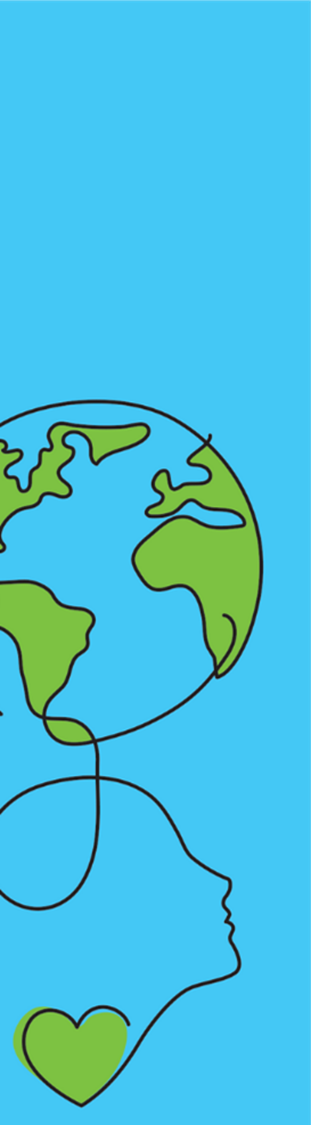 The early days of the pandemic reminded us that people are not machines 

– Alison Omens
The Great Resignation
25+ people have resigned in the US since April 2021

Highest among mid-career employees

Highest among Tech and Health Care industries
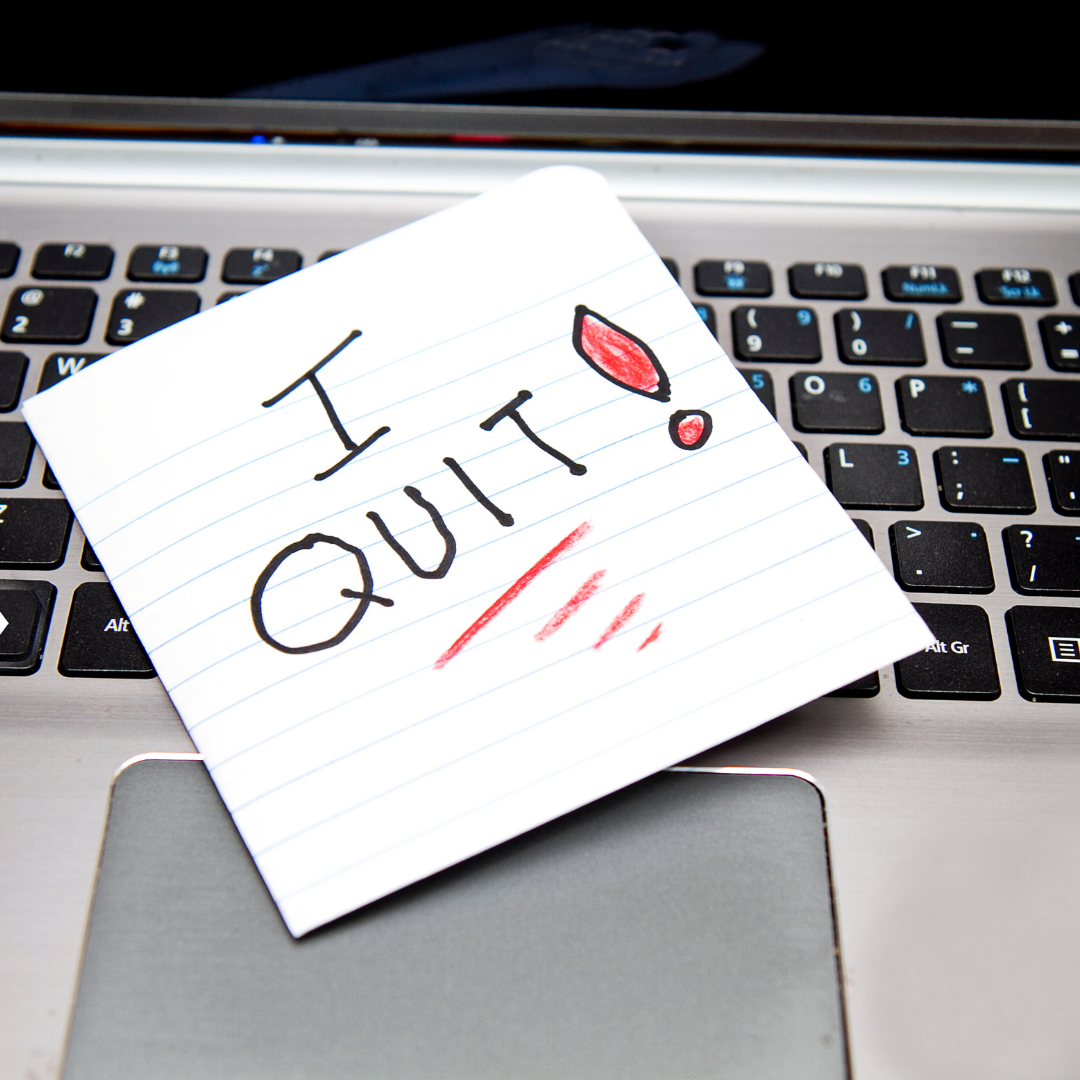 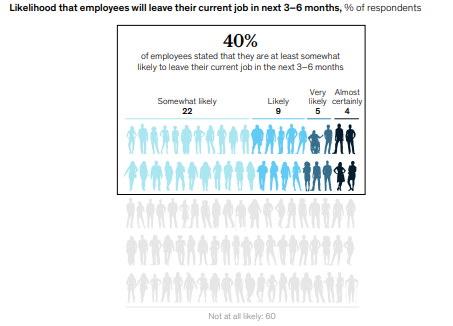 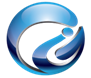 [Speaker Notes: Page 11]
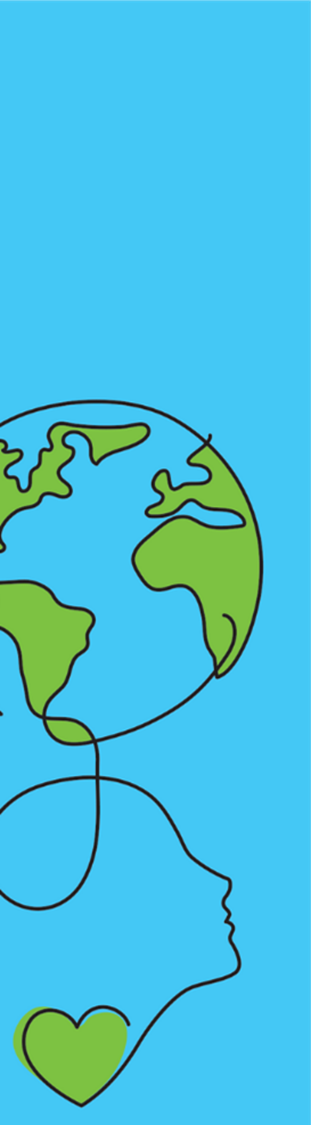 The Great Resignation
The Great Reshuffle
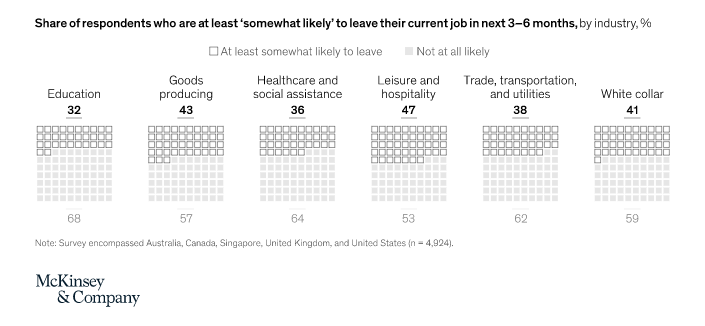 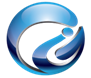 [Speaker Notes: Page 11]
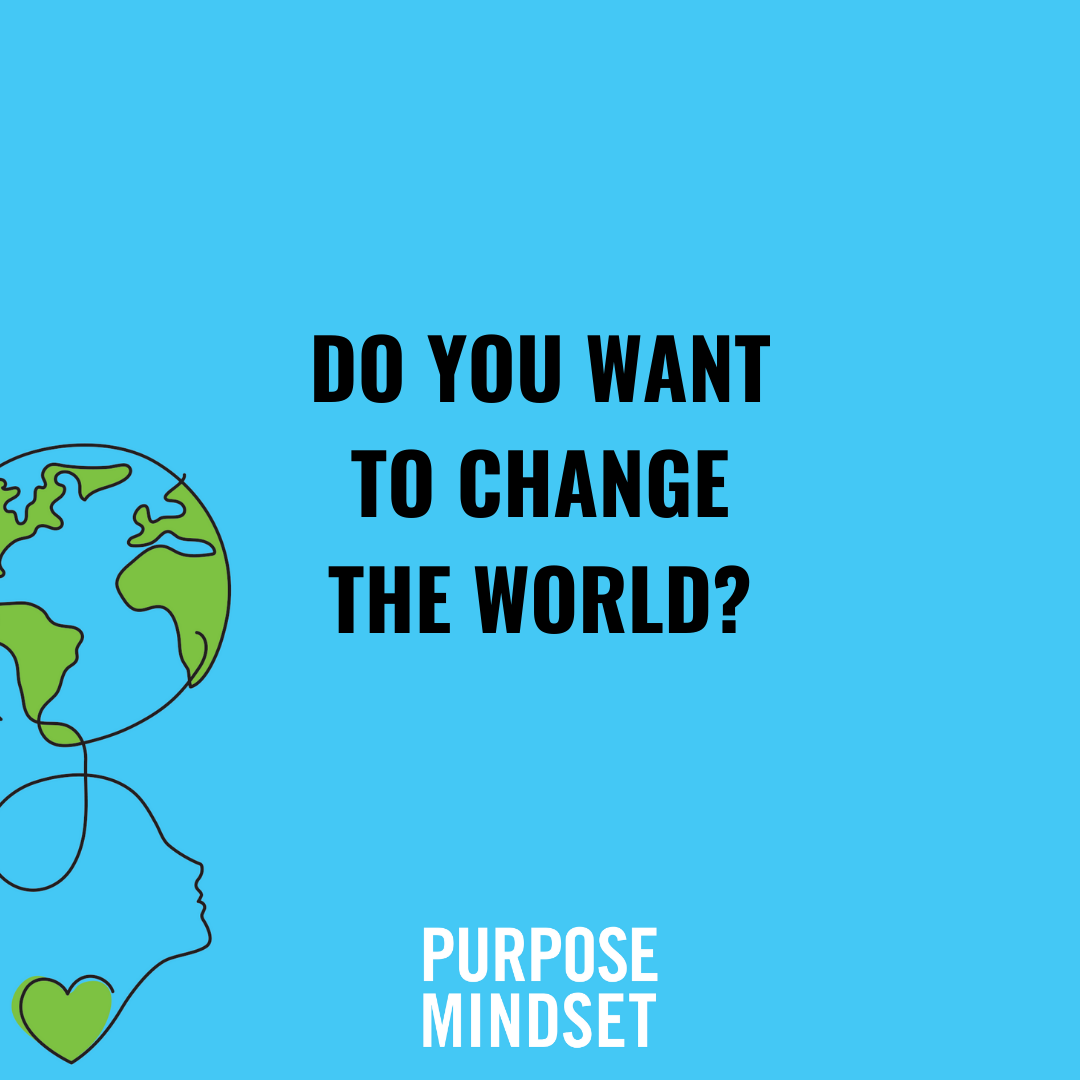 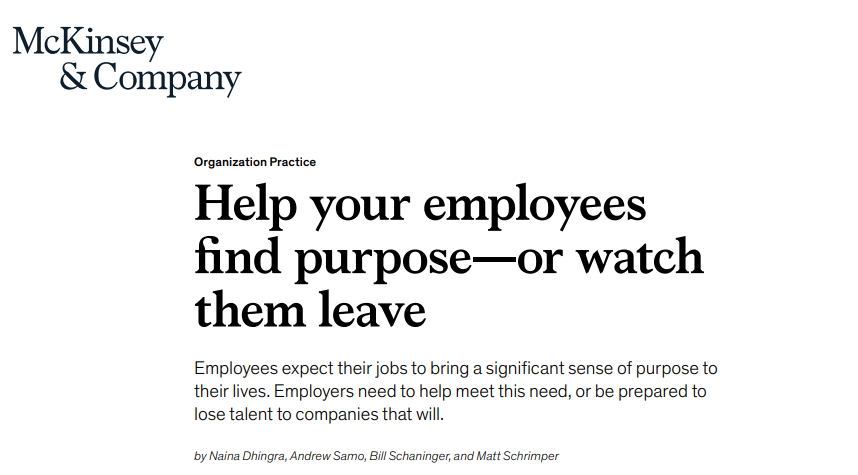 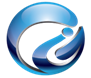 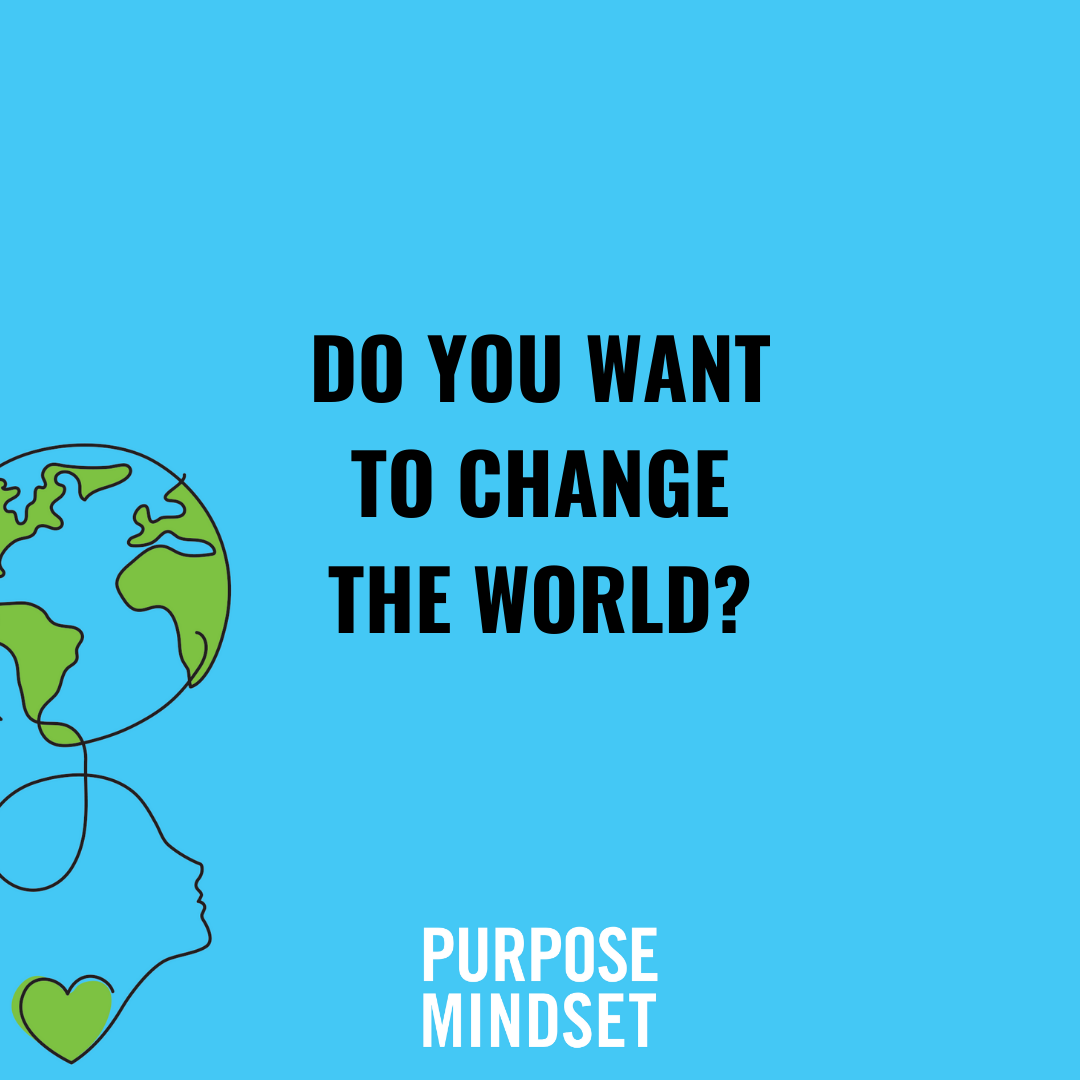 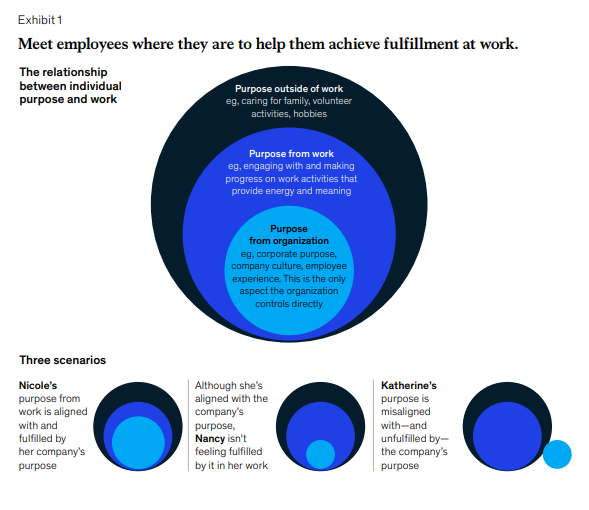 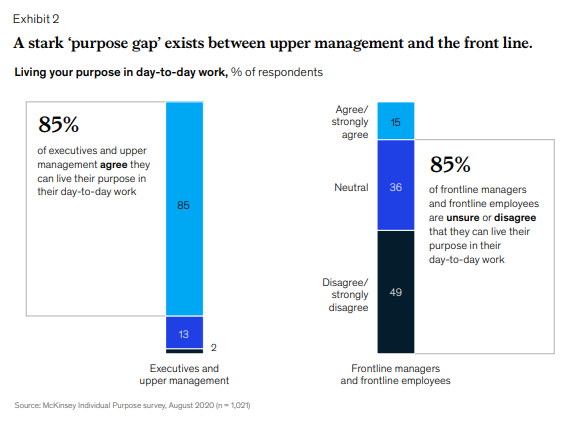 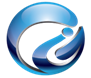 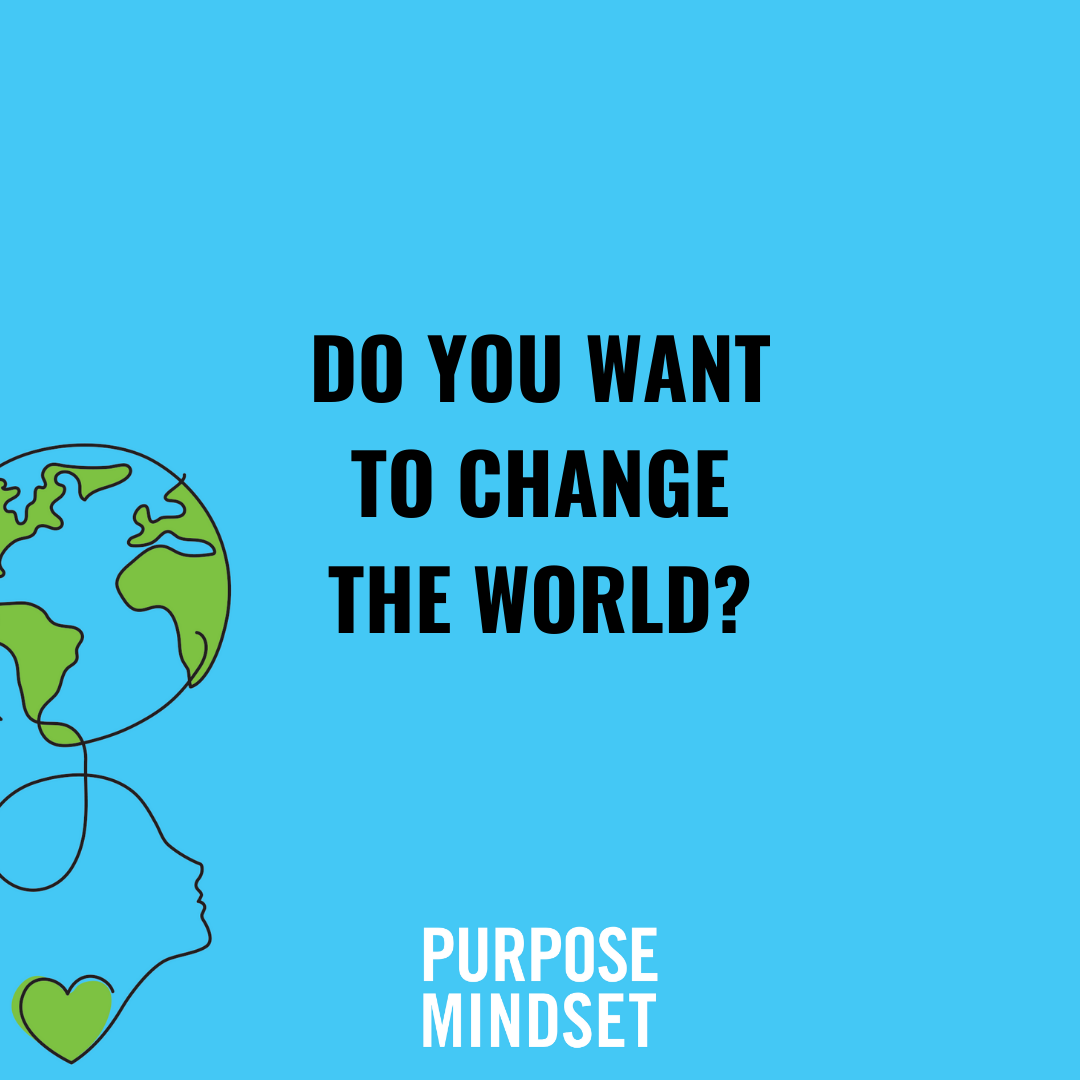 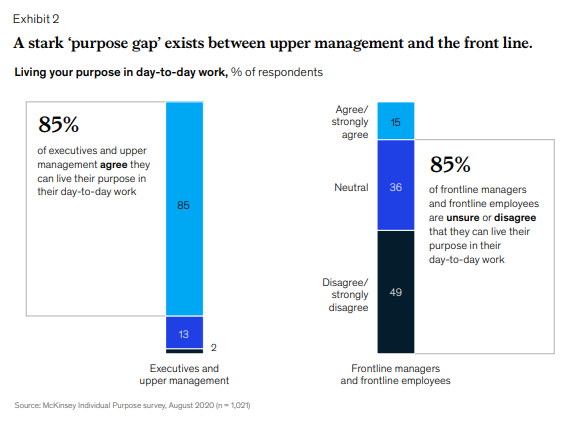 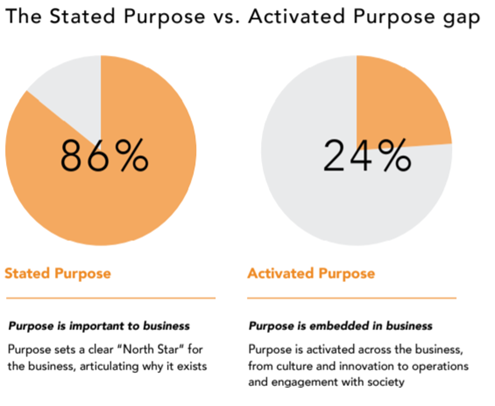 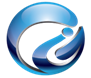 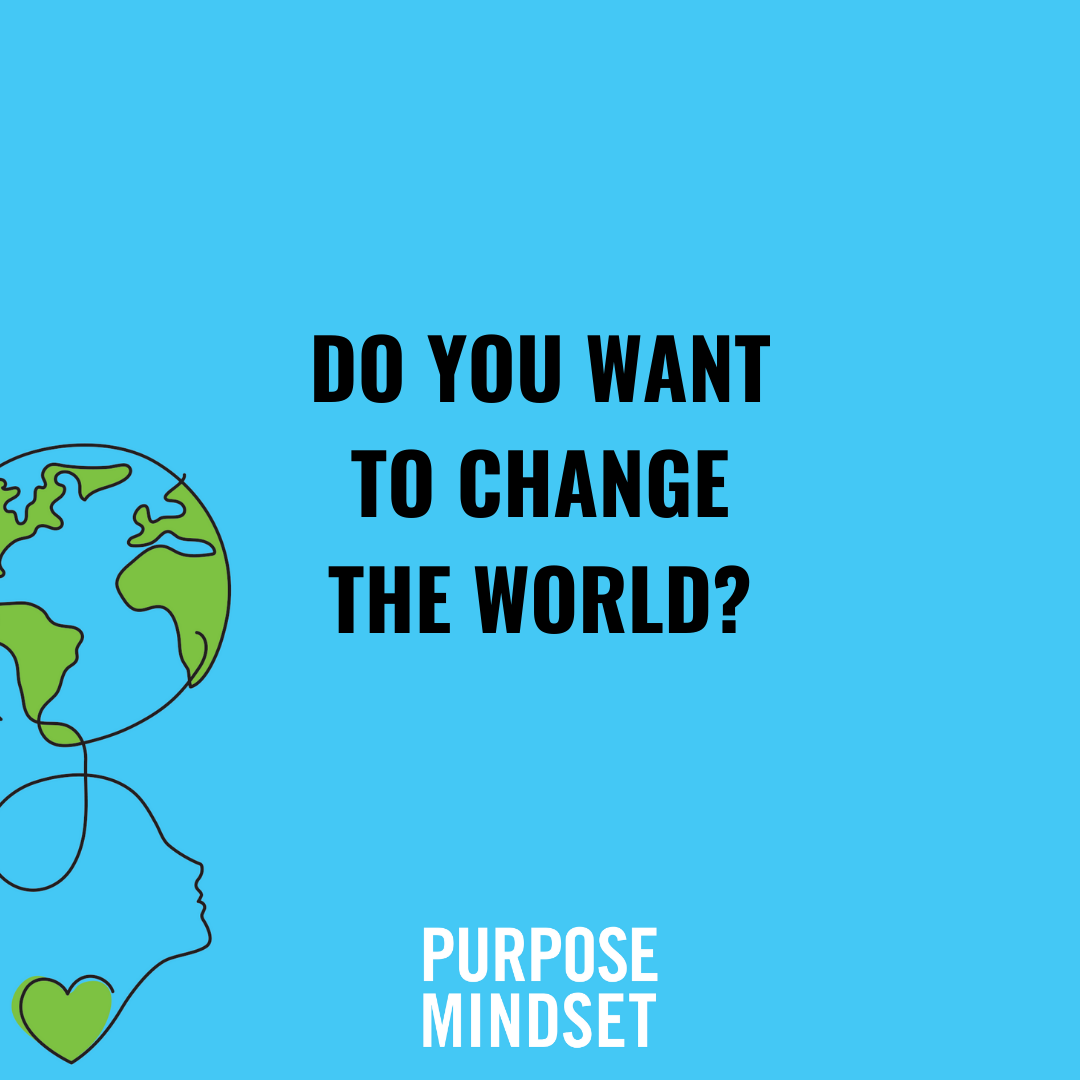 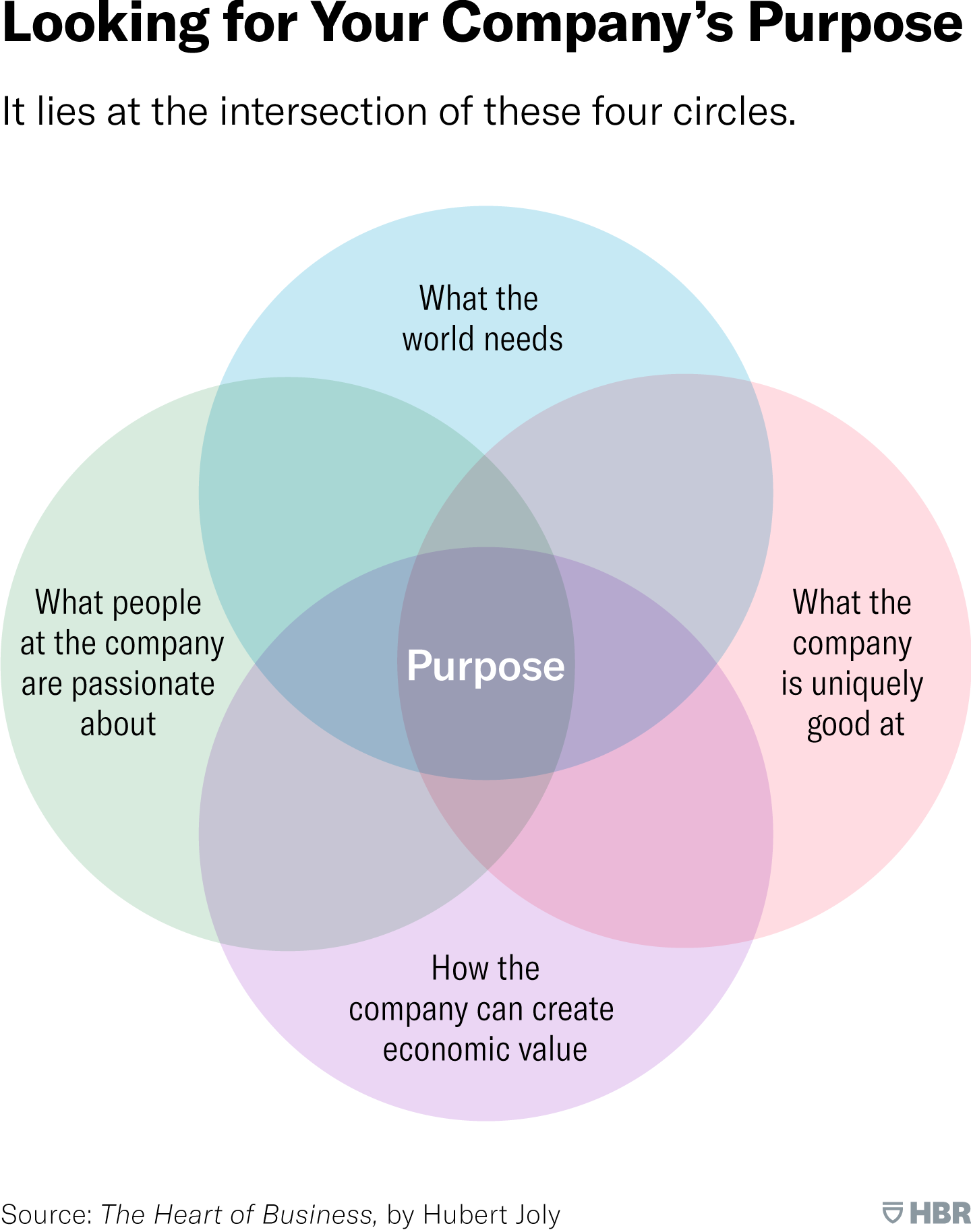 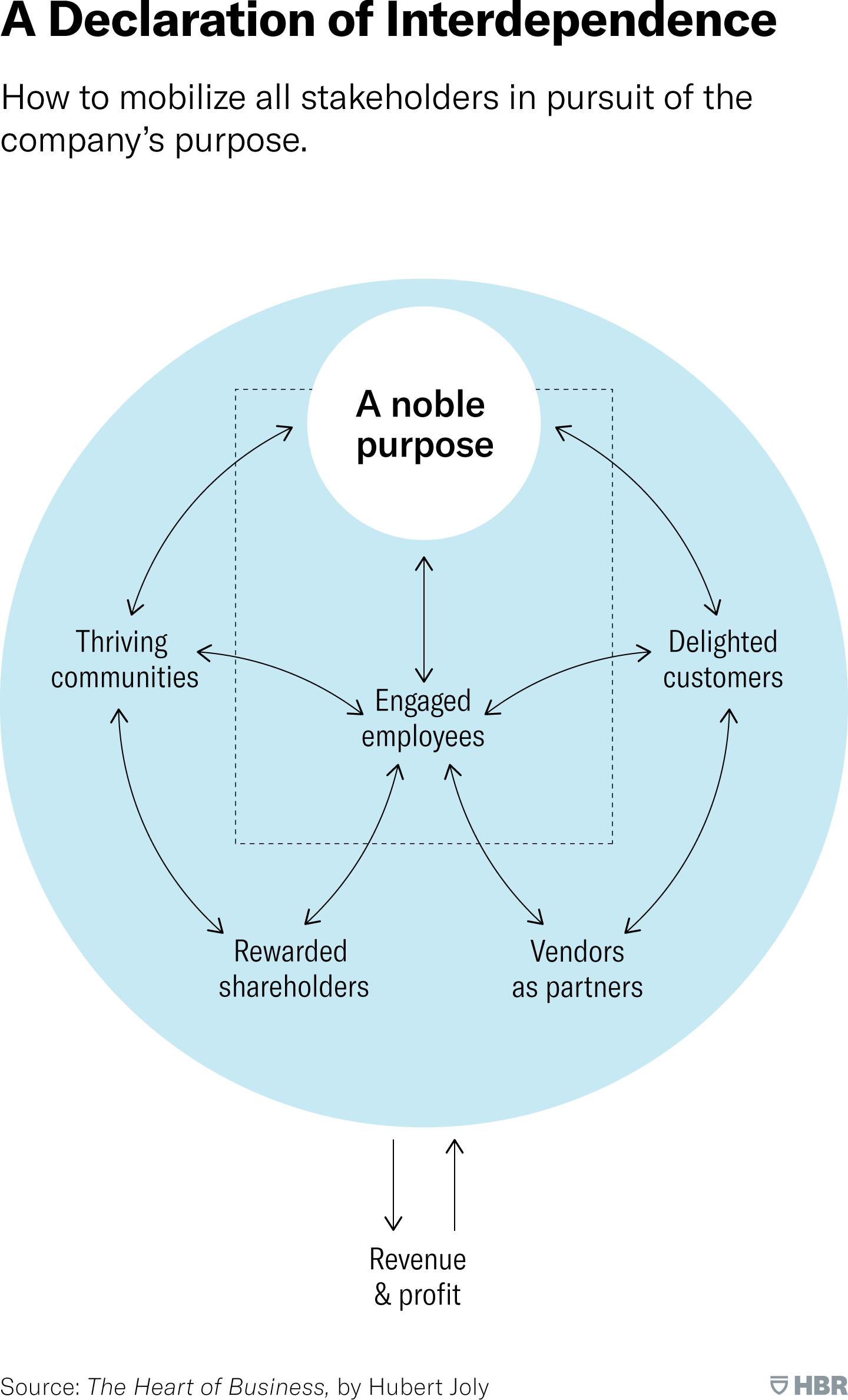 Creating a Meaningful Corporate Purpose
by Hubert Joly, Former Chairman and Former CEO of Best Buy, Oct 28, 2021, HBR
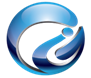 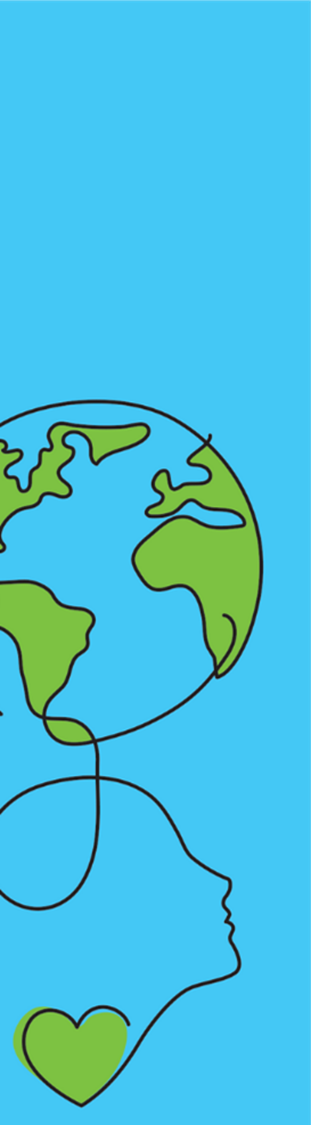 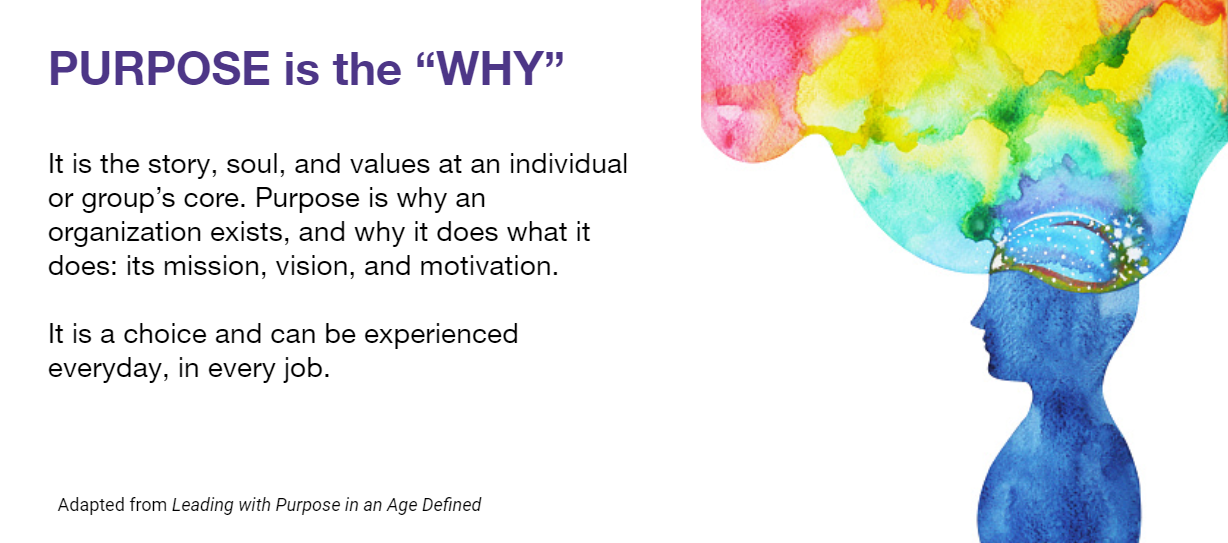 “People don’t buy what you do; people buy why you do it.”
Simon Sinek’s TED Talk about how great leaders inspire action
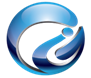 Adapted from Leading with Purpose in an Age Defined by It
[Speaker Notes: Page 5]
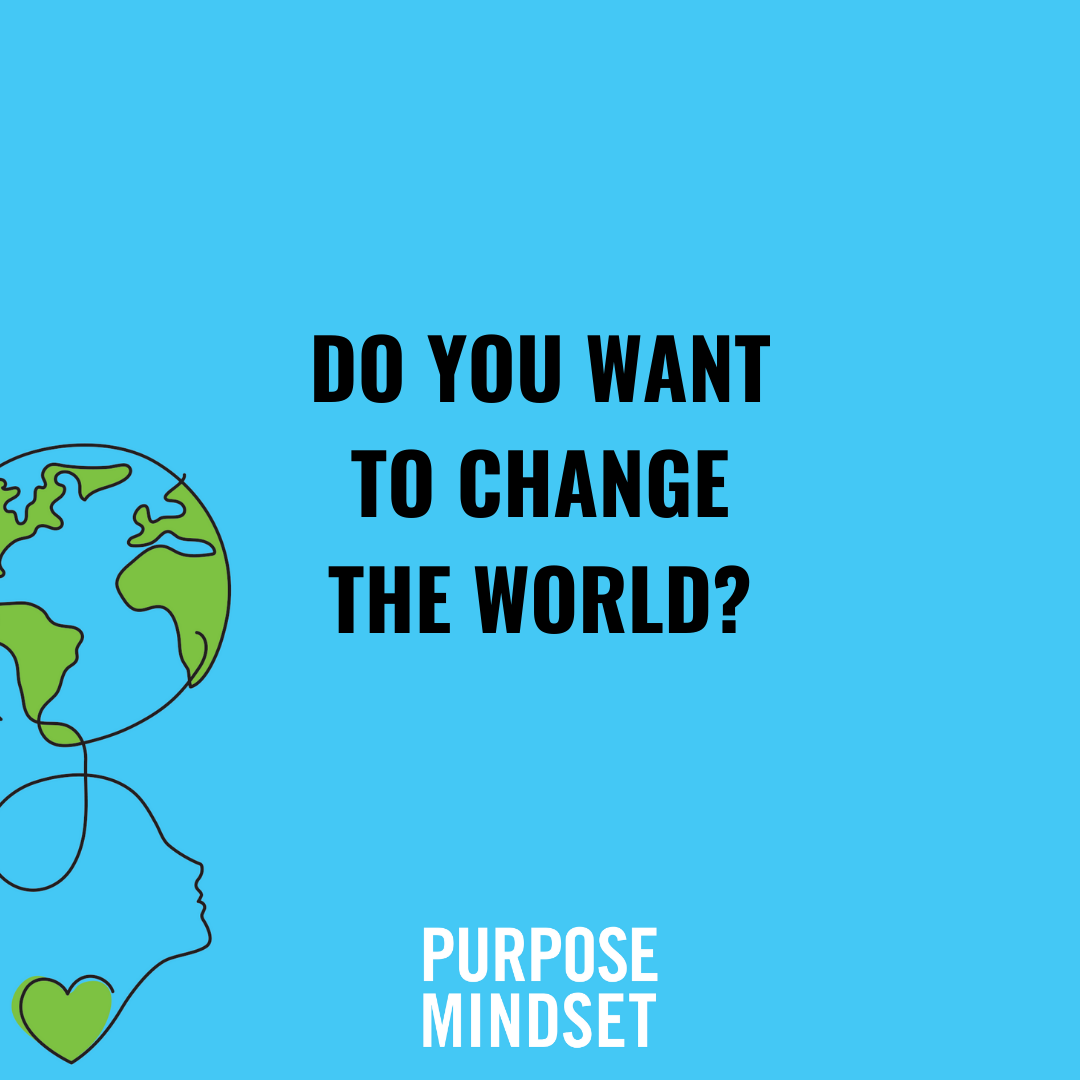 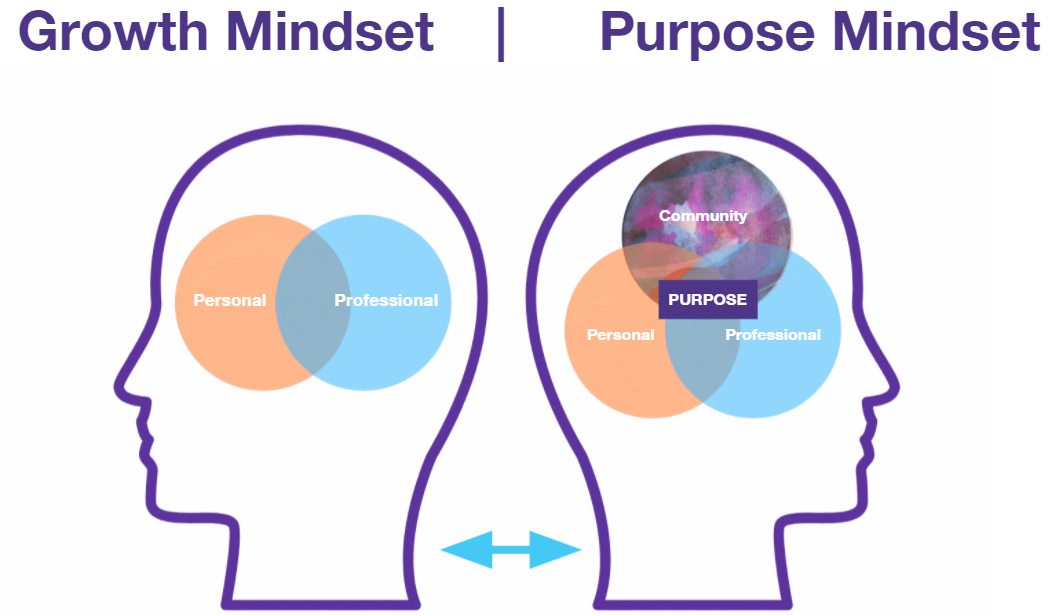 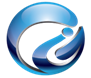 [Speaker Notes: Page 11]
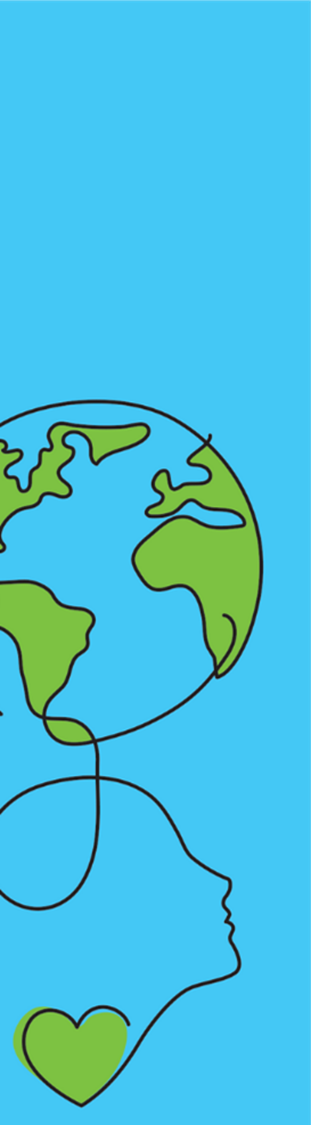 PURPOSE MINDSET: 5 PRINCIPLES
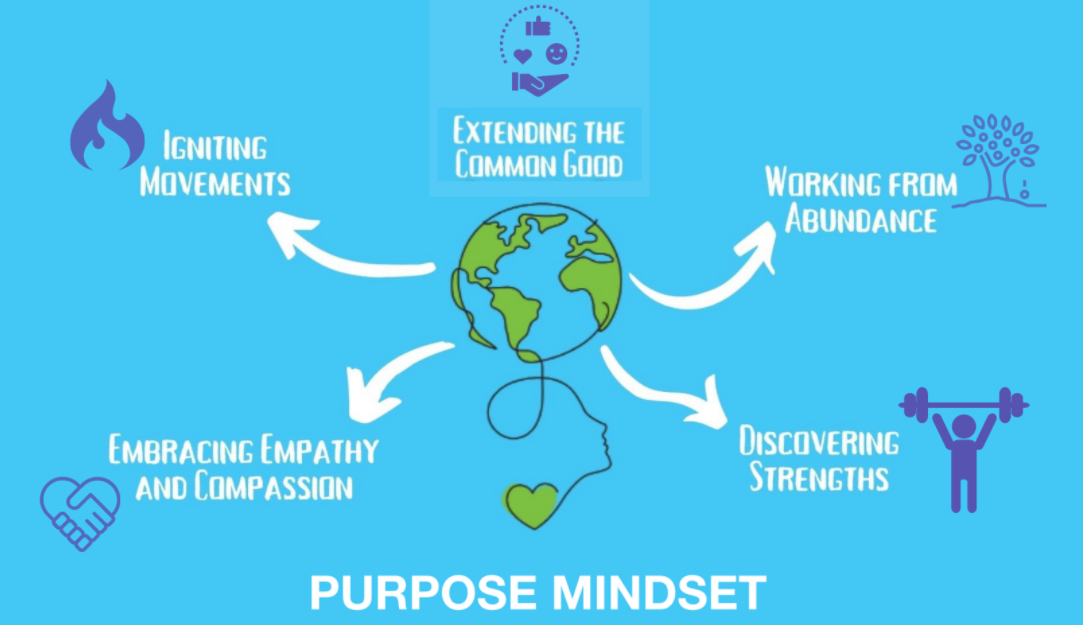 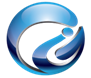 [Speaker Notes: Change to visual]
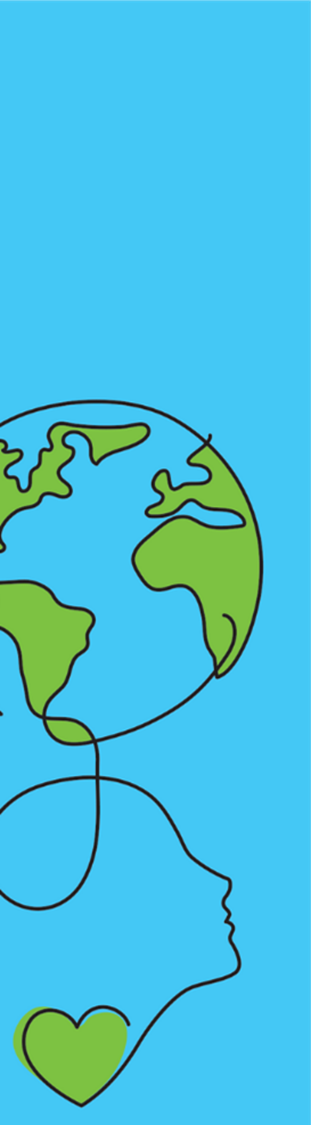 PURPOSE MINDSET: 5 PRINCIPLES
Discovering Strengths—working from strengths and building on them to create greater possibilities.

Working from Abundance—accessing a variety of innovative resources, from people to equipment and space, at previously unthinkable scales. 

Extending the Common Good—moving from doing things efficiently to having an impact on broad community progress. 

Igniting Movements—focusing on building a movement, not an organization, that leads to societal change. 

Embracing Empathy and Compassion —centering on the “we” rather than the “me.”
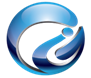 [Speaker Notes: Change to visual]
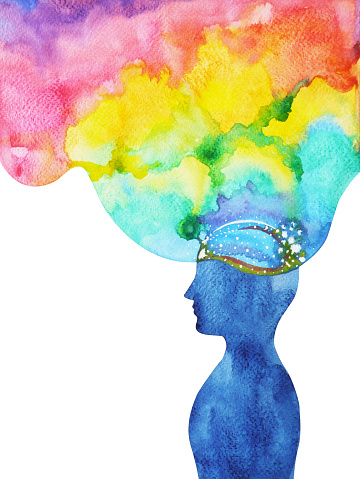 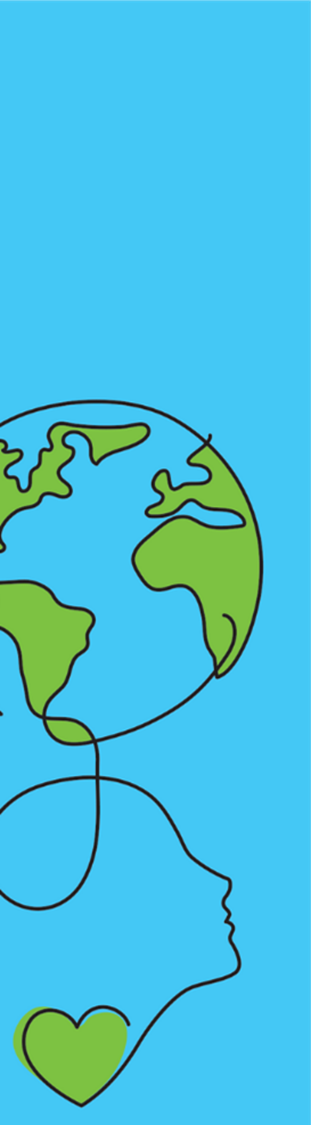 PURPOSE isn’t a cause, revelation, or luxury – it is a CHOICE
PURPOSE builds bridging networks that span “diverse social cleavages” rather than bonding networks that reinforce exclusive identities and homogenous groups

PURPOSE ignites movements – via synchronizing rather than managing

PURPOSE is not about who you want to be, but who you want to SERVE
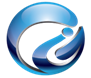 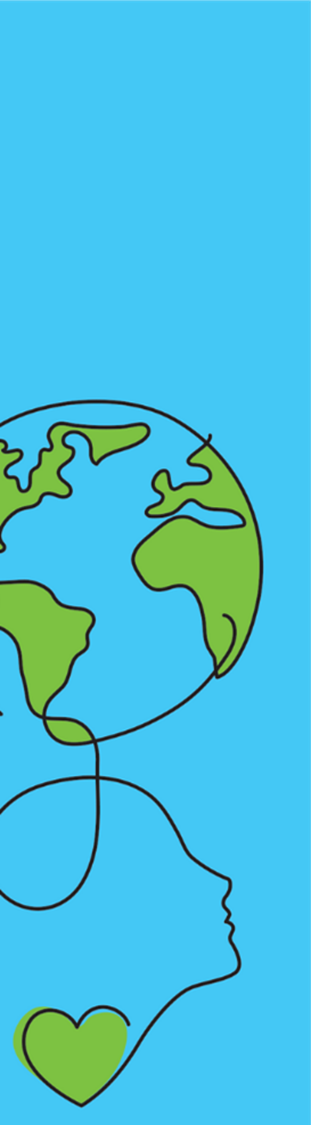 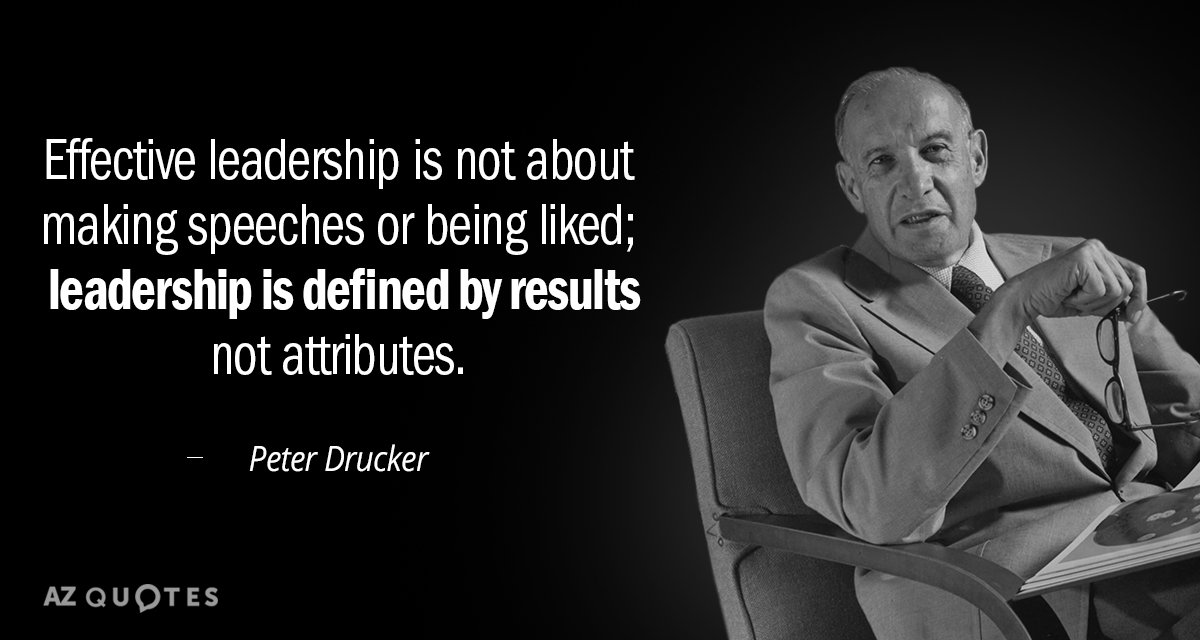 Task of leadership is to create an alignment of strengths in ways it makes our weaknesses irrelevant – Peter Drucker
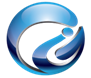 [Speaker Notes: Change to visual]
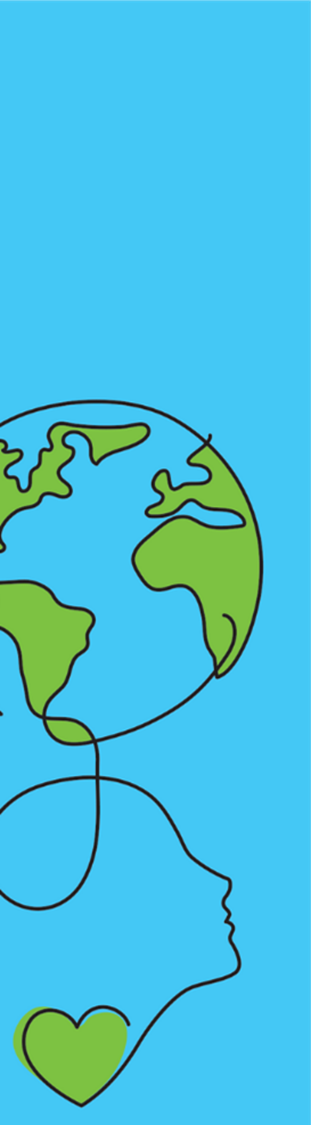 PURPOSE MINDSET: Excercise
10 minutes: Discovery Exercise
Strengths
Foundational Values
Purpose Statement 
10 Minutes: Sharing
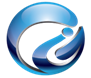 [Speaker Notes: Change to visual]
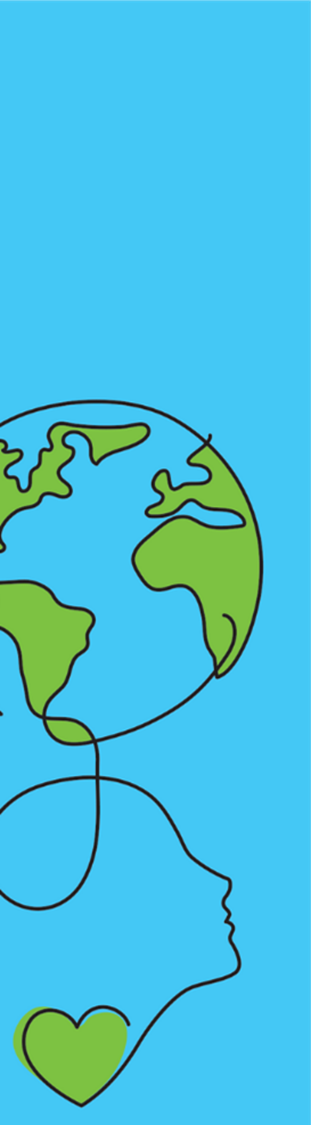 Name:
Email:
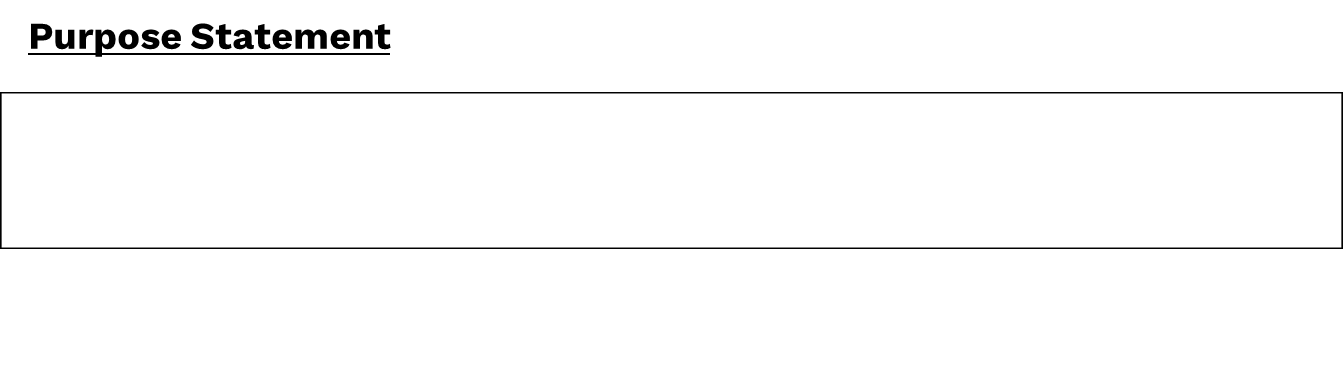 Please write a short purpose statement above
Example Format: My purpose is X (what you want to see - Impact) to Y (why you want to do this - Values) by Z (how you want to do this Strengths).
Akhtar Badshah
Through my teaching, writing and art, I help individuals and organizations bend the arc of humanity towards a better world.​"
Purpose Mindset Workshop - Sustainability Luxor - Google Forms
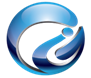 Select 3 each from Above, or Add Your Own
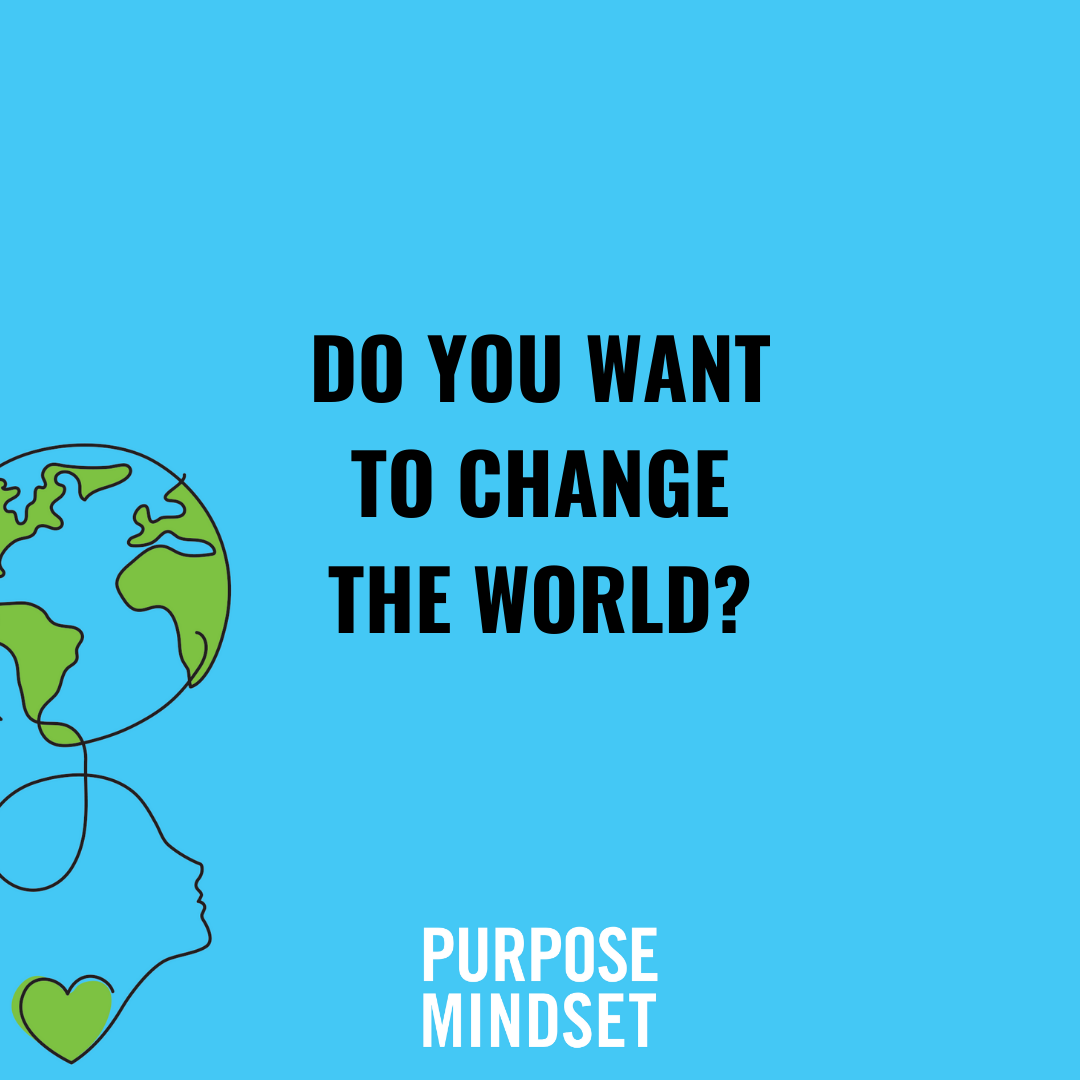 Purpose Mindset
Name:
Foundational Values

_________

__________

__________
Strengths

_________

__________

___________
Purpose Statement
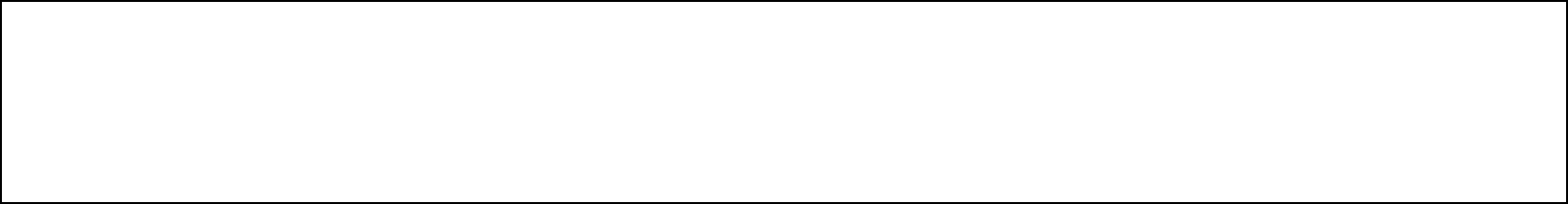 You will receive email from
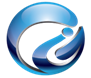 LuxorCIG@outlook.com
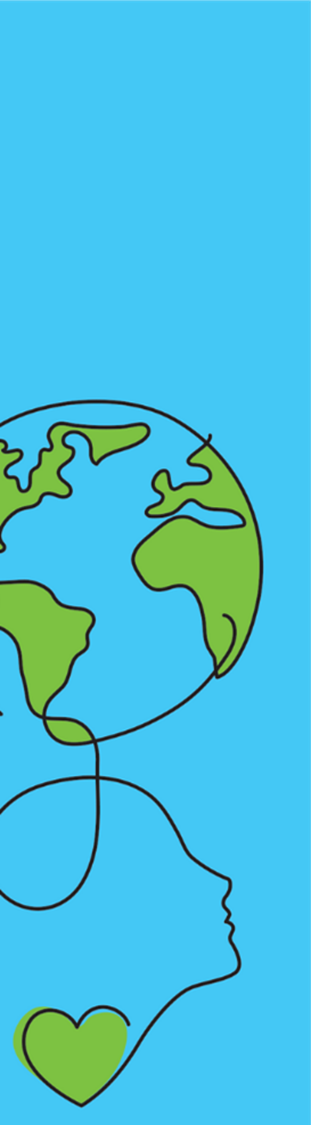 “For there is always light if only we are brave enough to see it, if only we are brave enough to be it.”

Amanda Gorman, Poet Laureate, US. 

Purpose is the Light so Switch it on
The Great Resignation
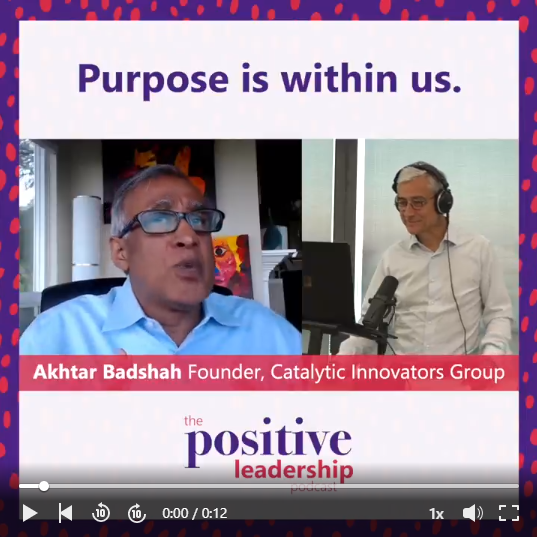 https://lnkd.in/gRXt4h4S
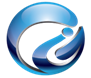 [Speaker Notes: Page 11]
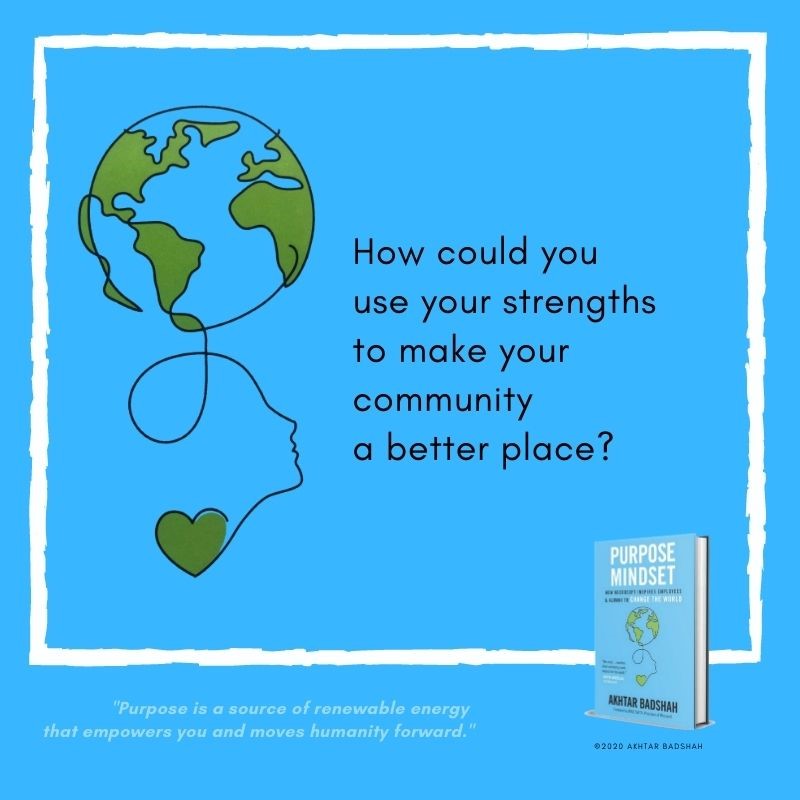 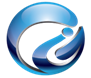 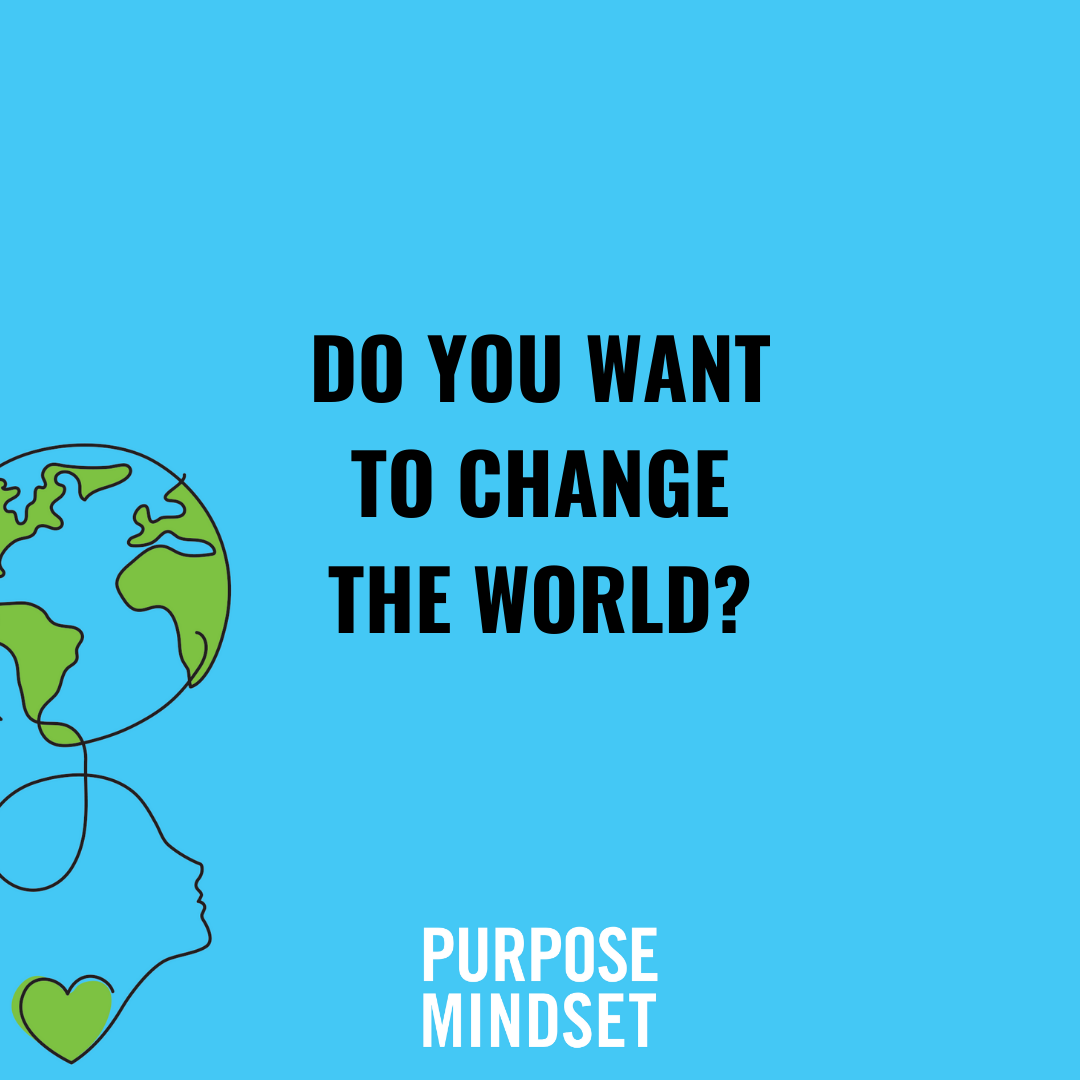 Purpose Mindset
Purpose Mindset Reflection March 5
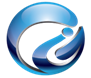 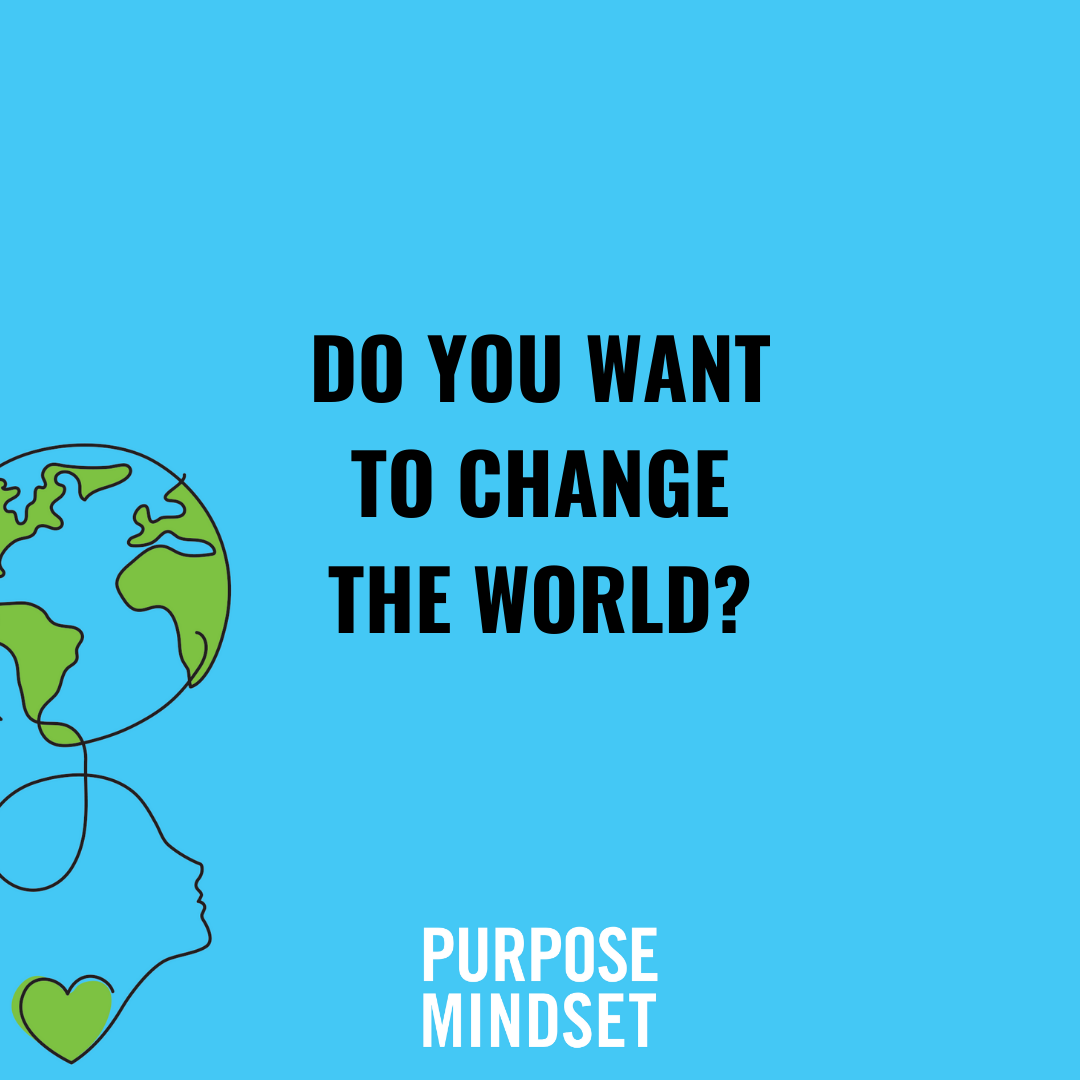 Purpose Mindset
Name:
Foundational Values

_________

__________

__________
Strengths

_________

__________

___________
Purpose Statement
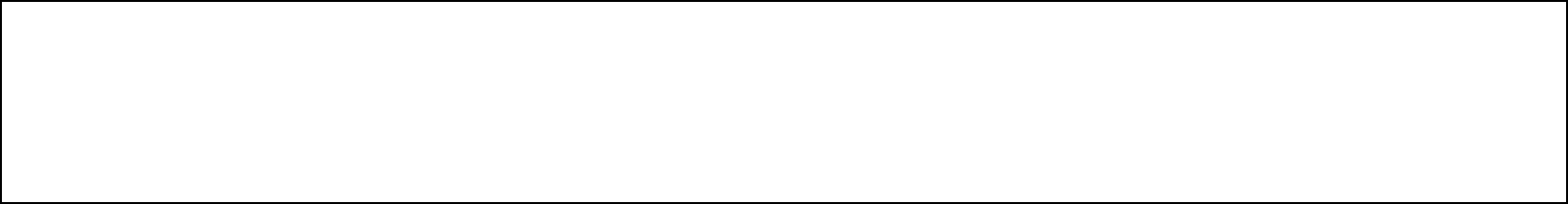 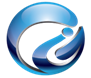 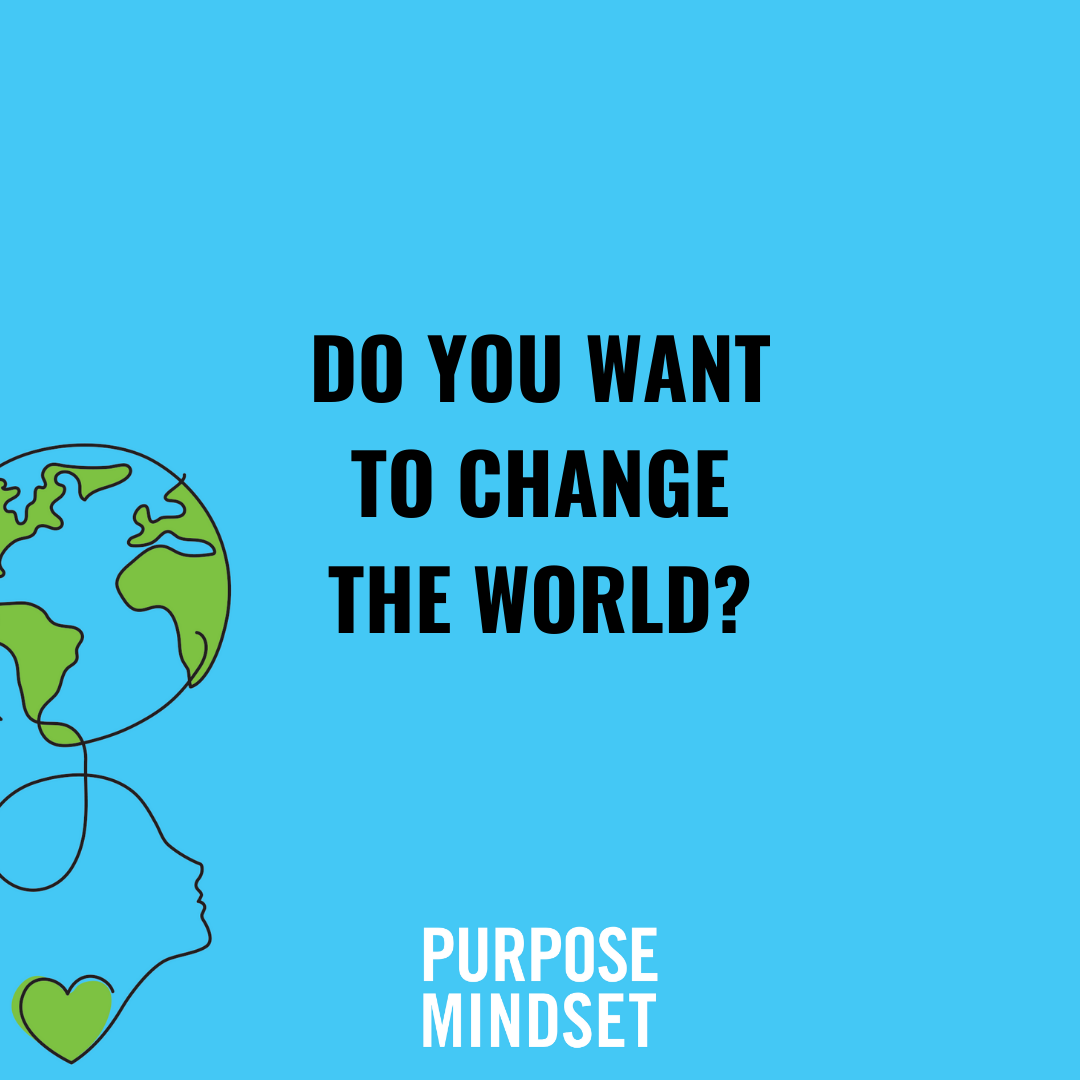 Purpose Mindset
Purpose Mindset 1-on-1 Session
In Pairs 45-minute session to be set up individually 

Discuss: 

1.	Strengths & Foundational Values Discussion  

2.	Purpose Statement Reflection

3.	Activating your Purpose for Luxor Sustainability Conference
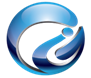 Akhtar Badshah
Innovation Catalyst
Artist
Architect 
Author
Educator
Philanthropist 
Social Entrepreneur
Thought Leader
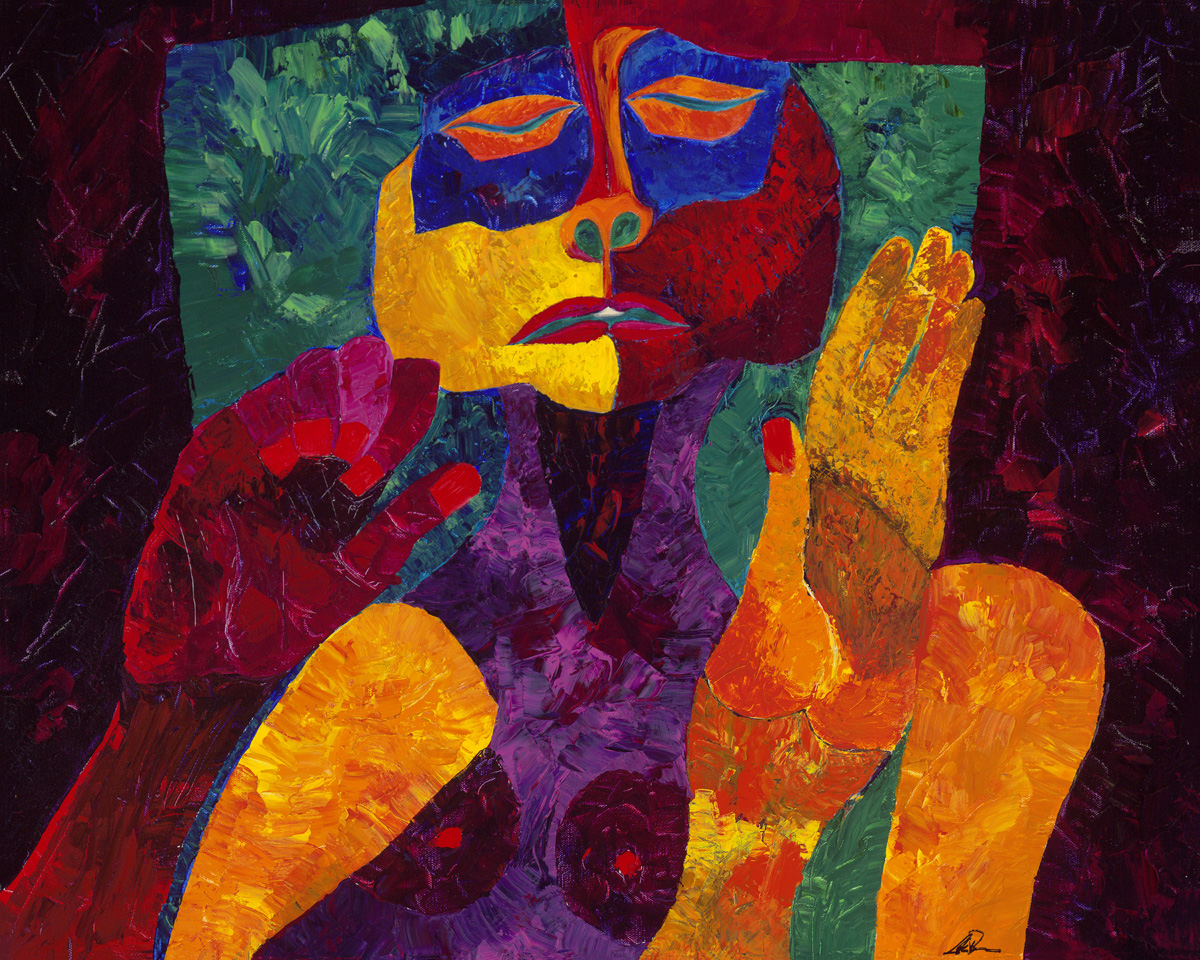 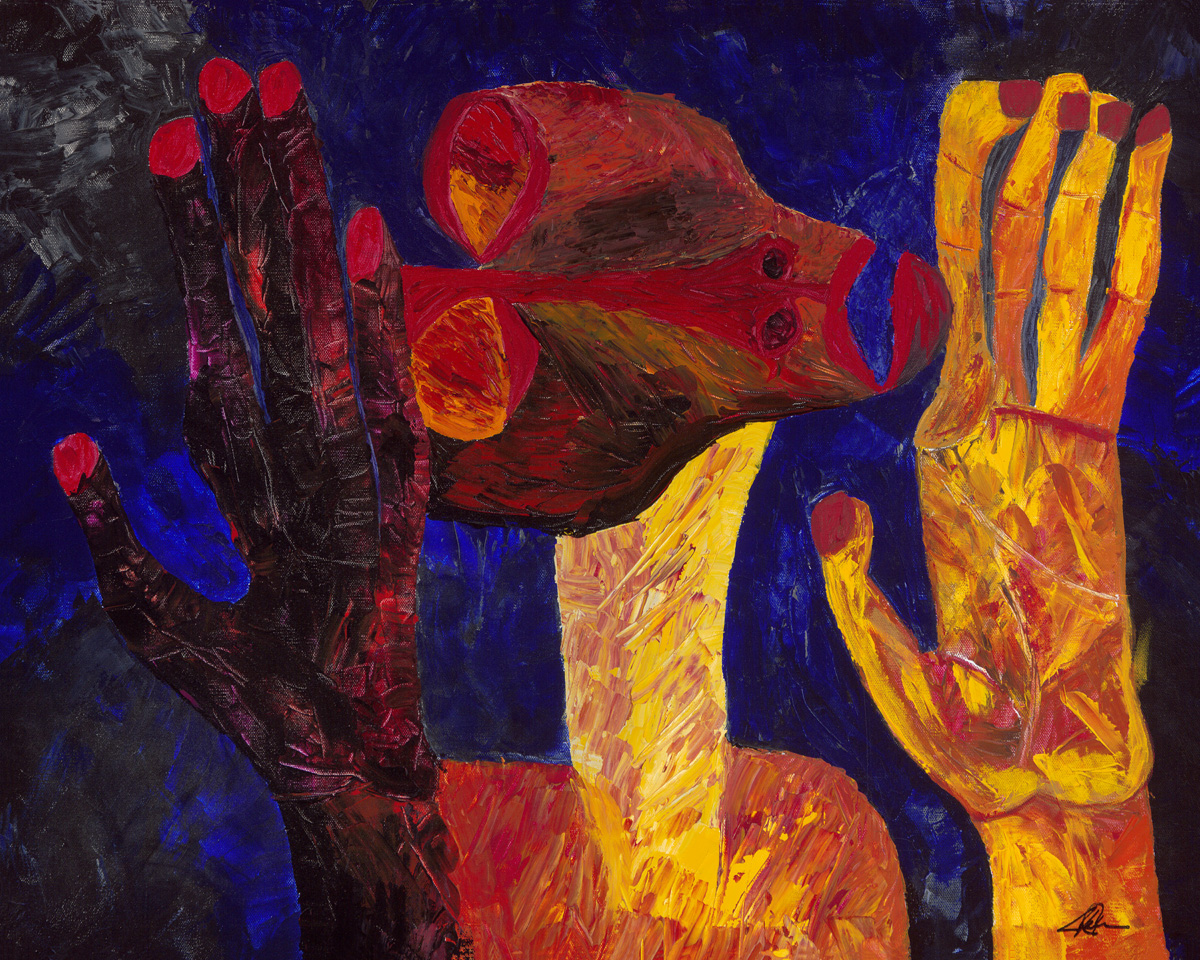 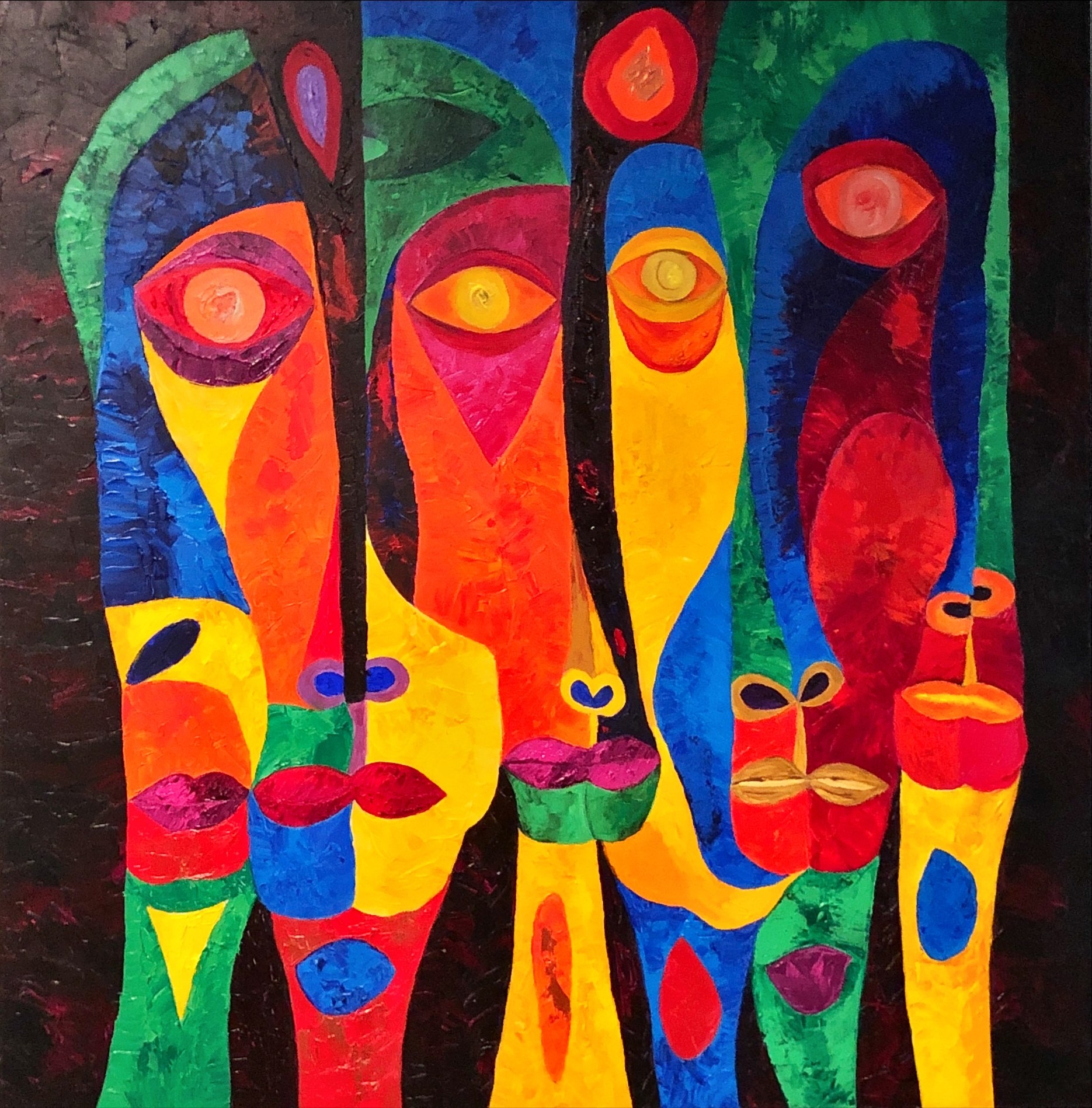 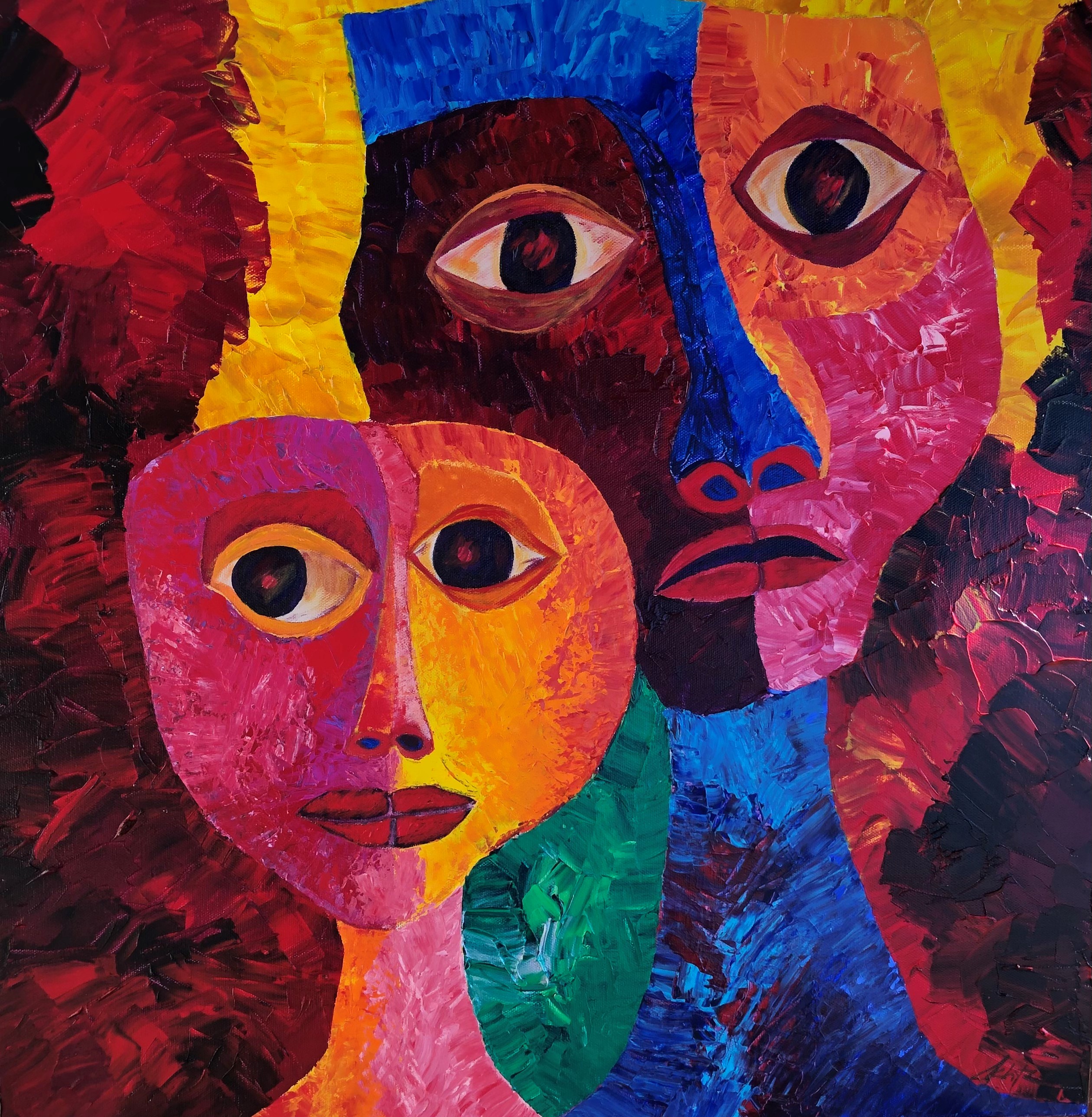 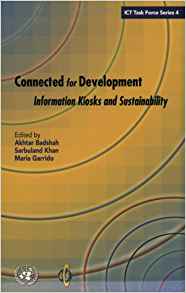 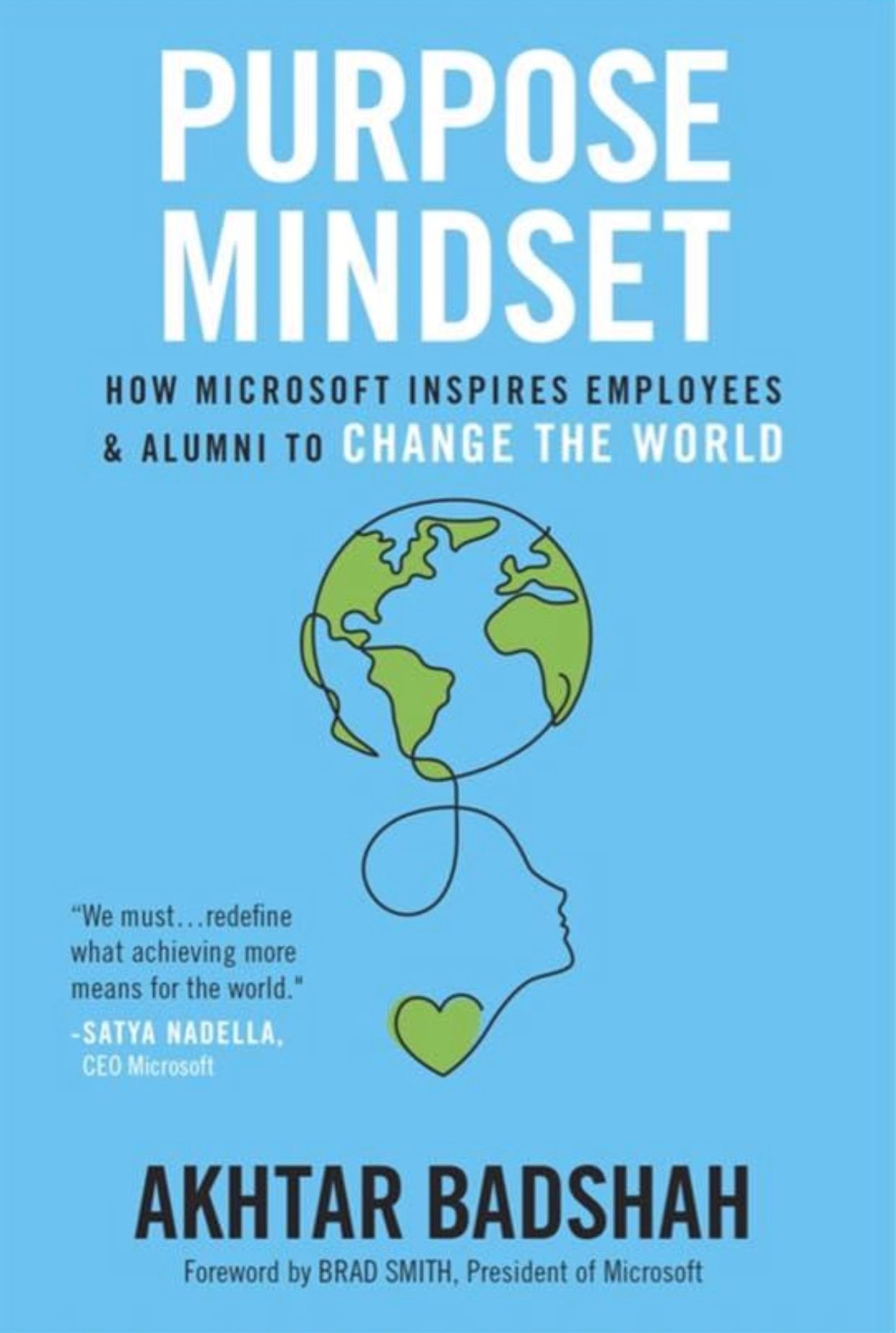 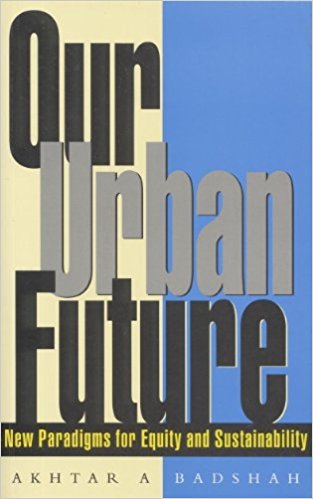 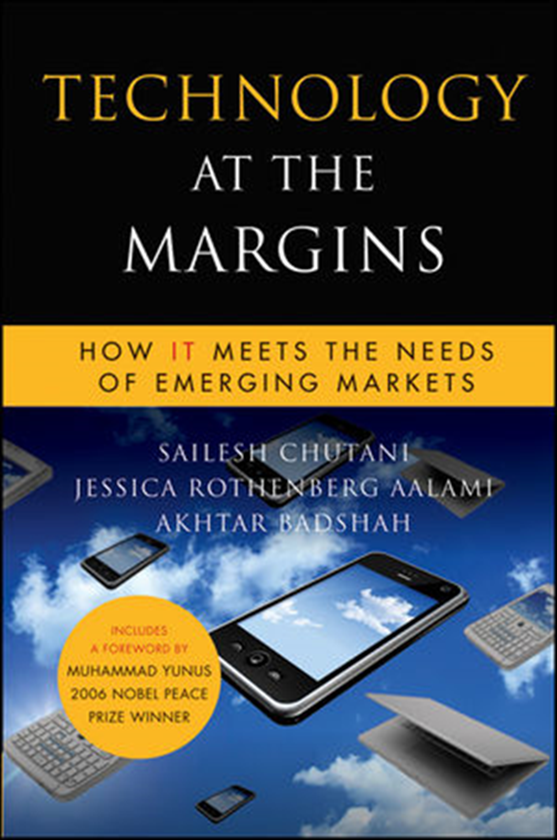 "Through my teaching, writing and art, 
I help individuals and organizations bend the arc of humanity towards a better world.​"
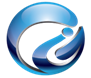